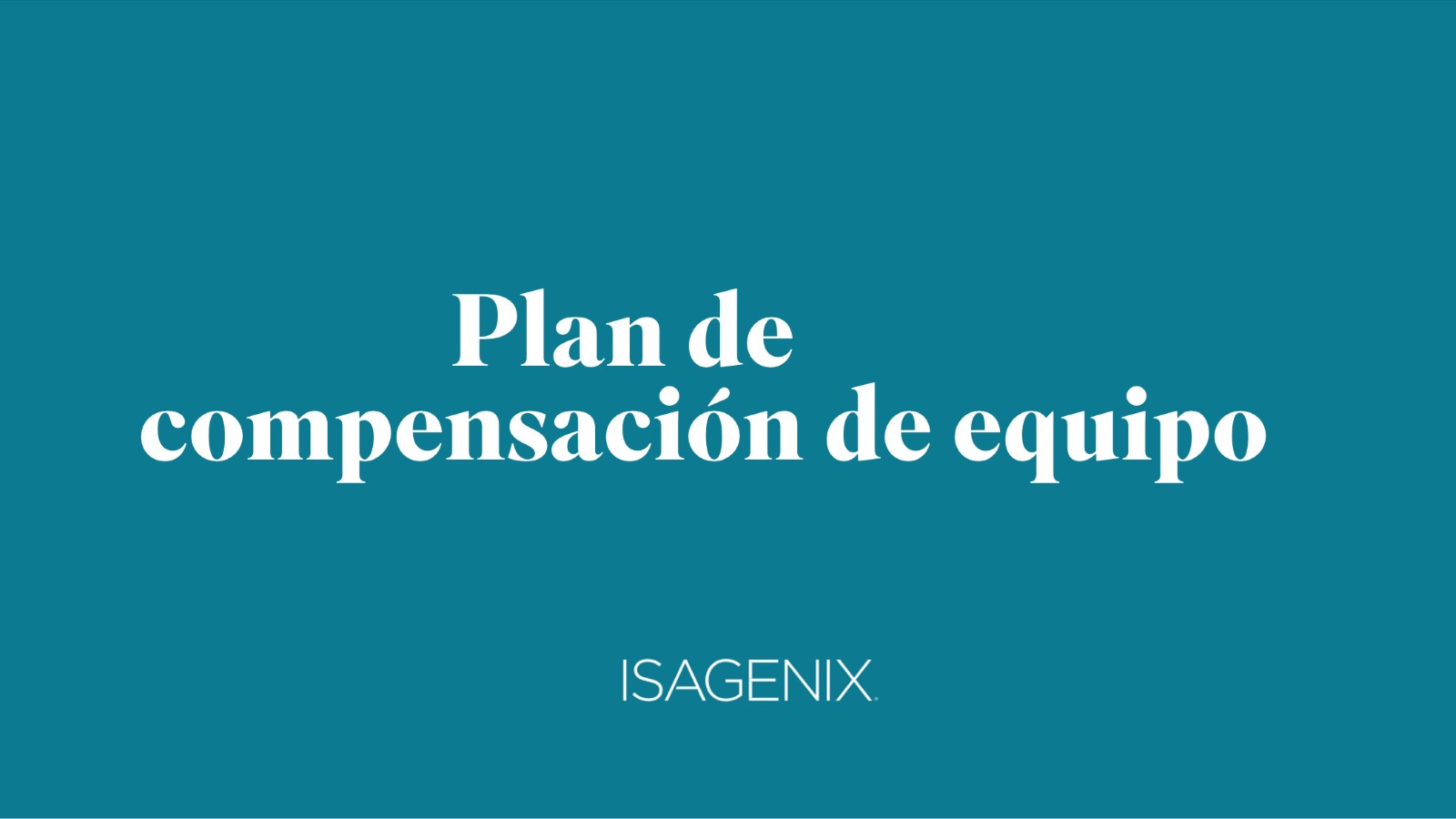 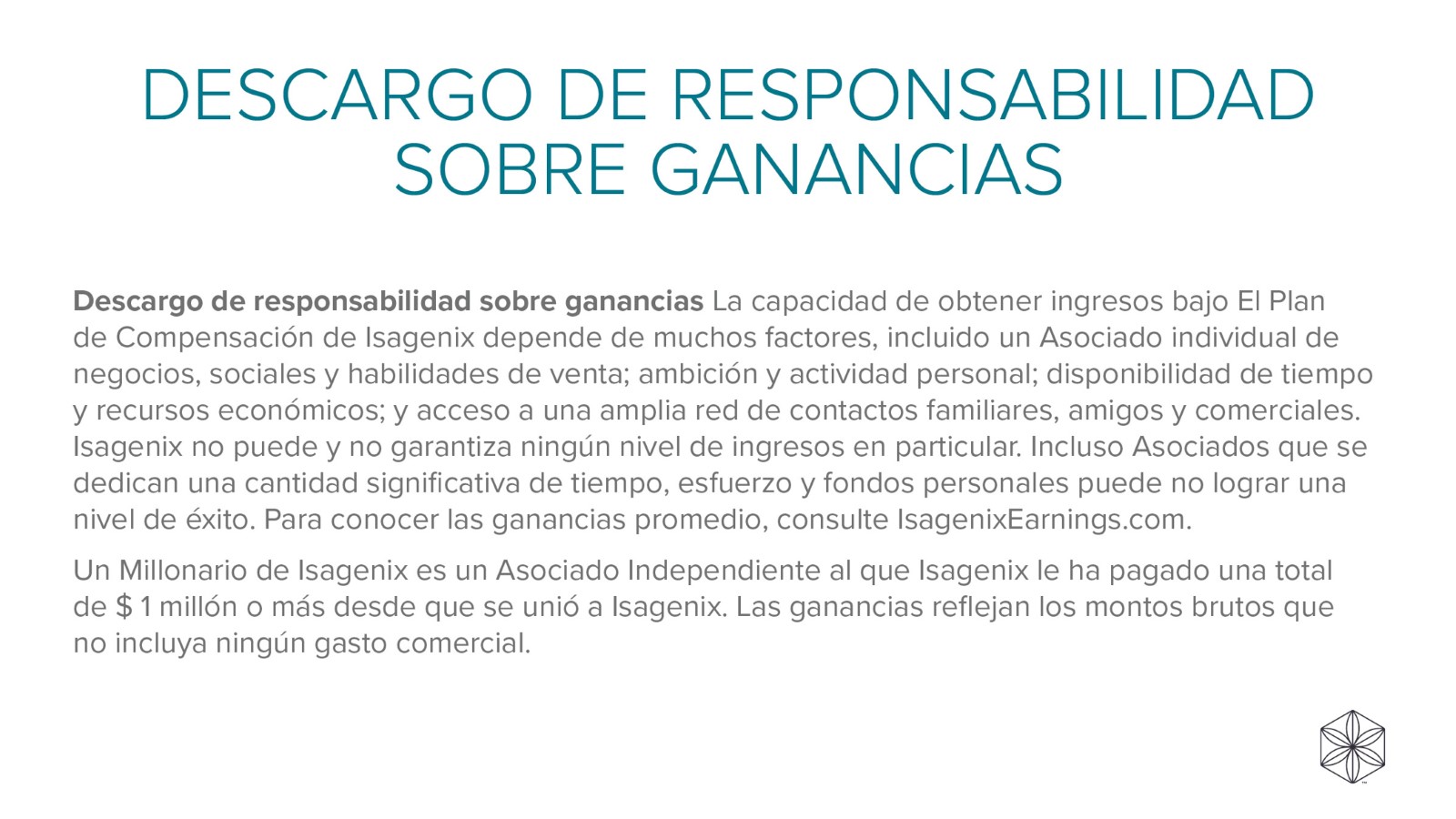 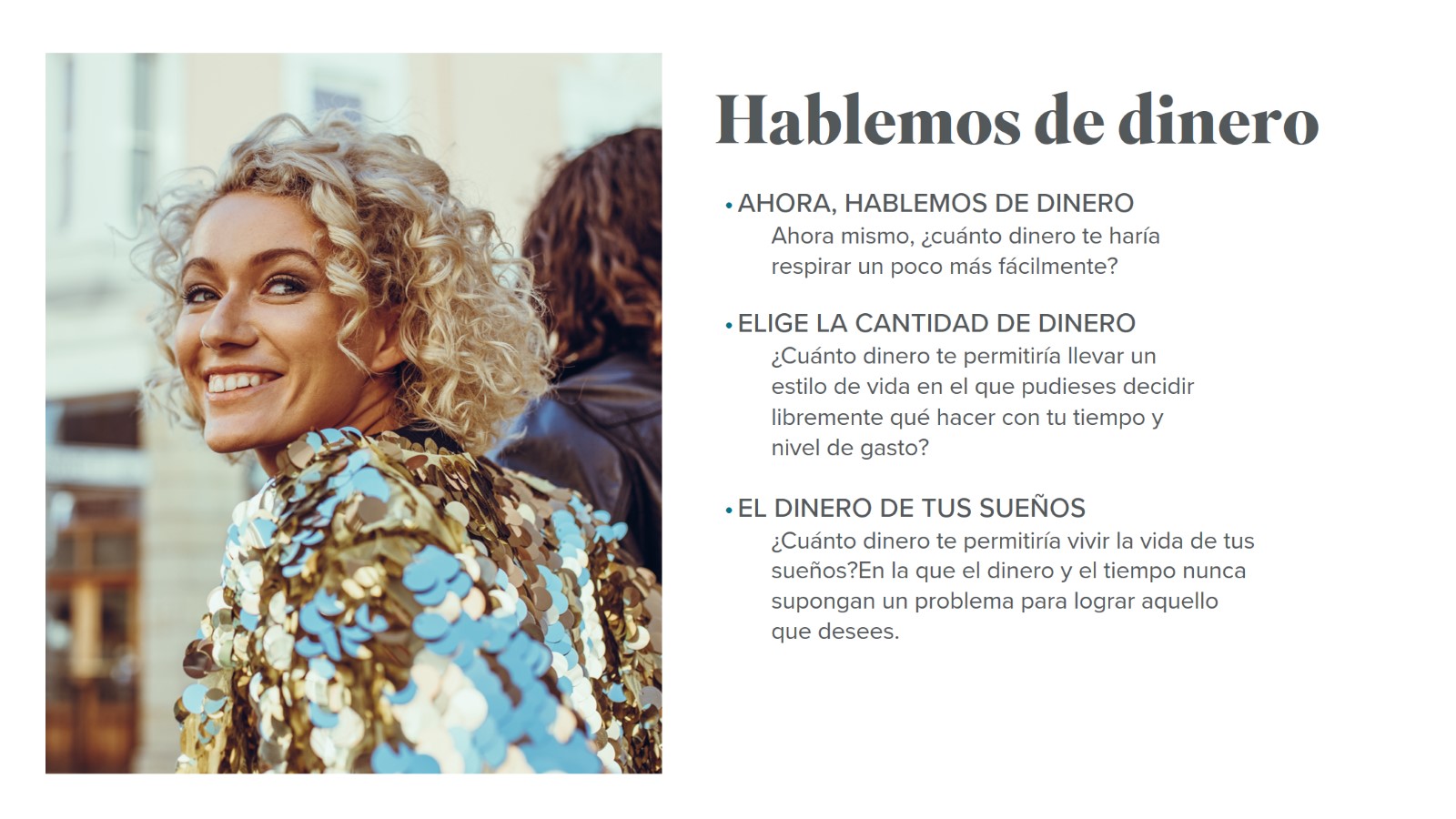 Hablemos de dinero
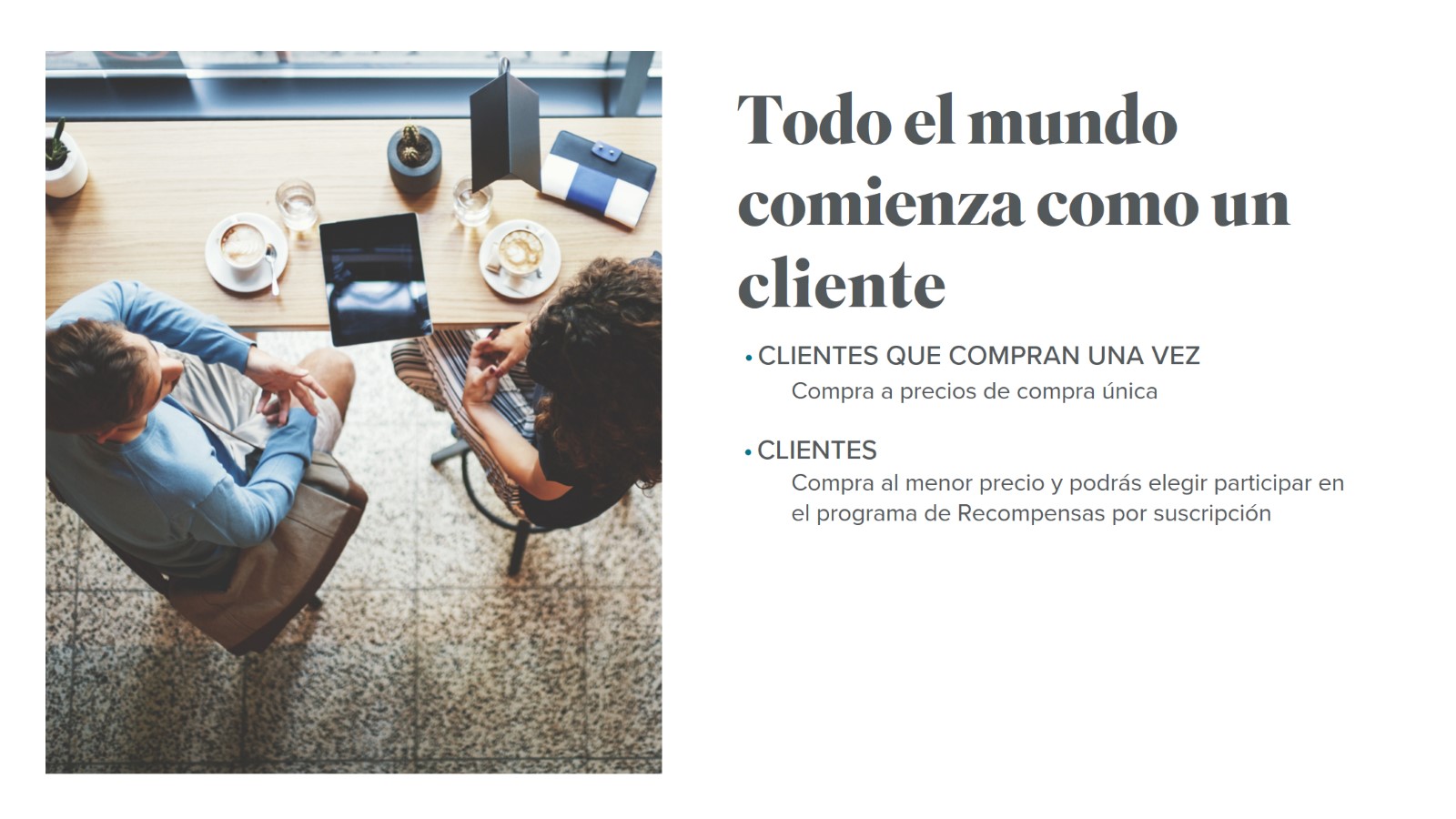 Todo el mundo comienza como un cliente
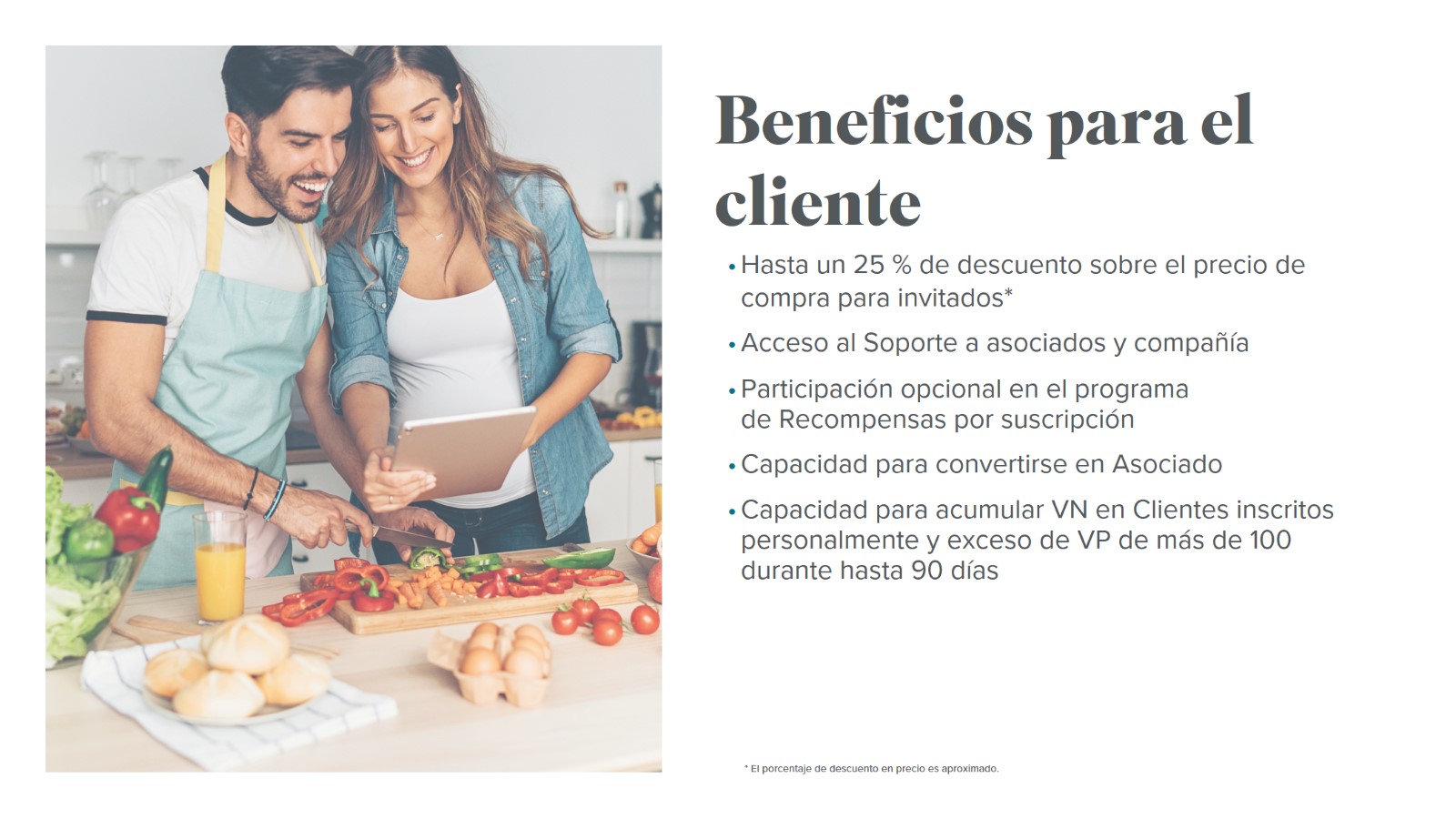 Beneficios para el cliente
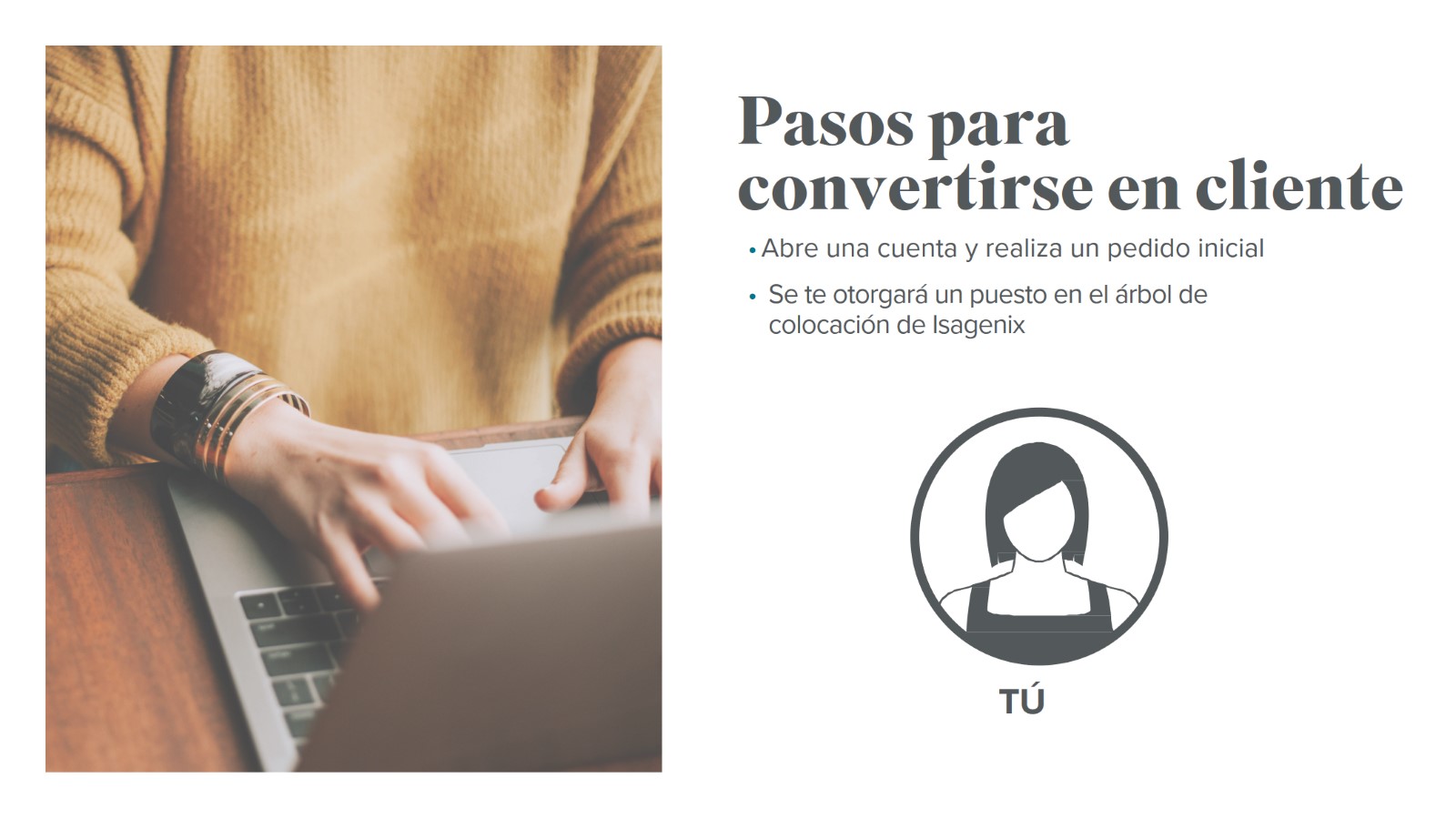 Pasos para convertirse en cliente
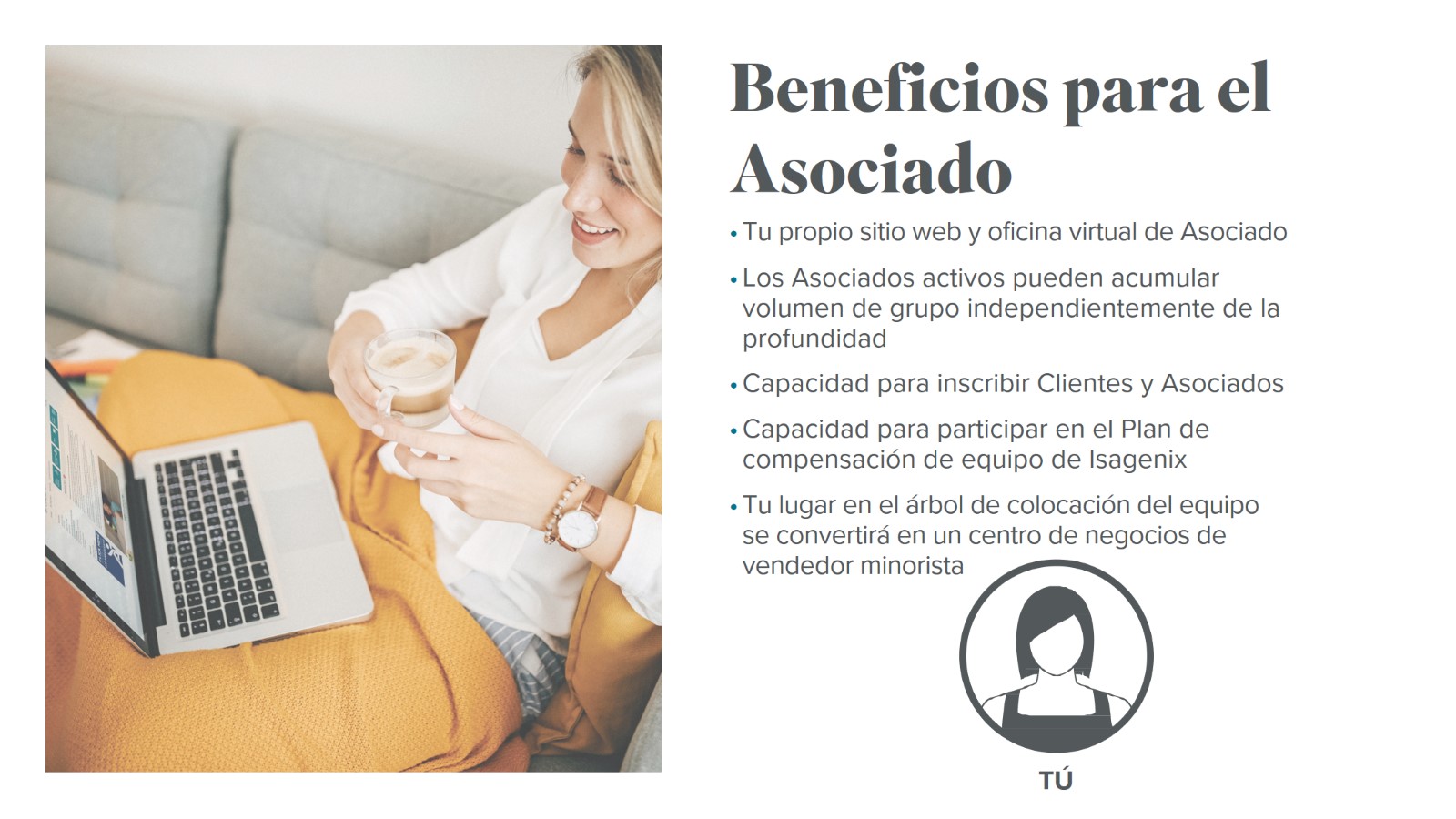 Beneficios para el Asociado
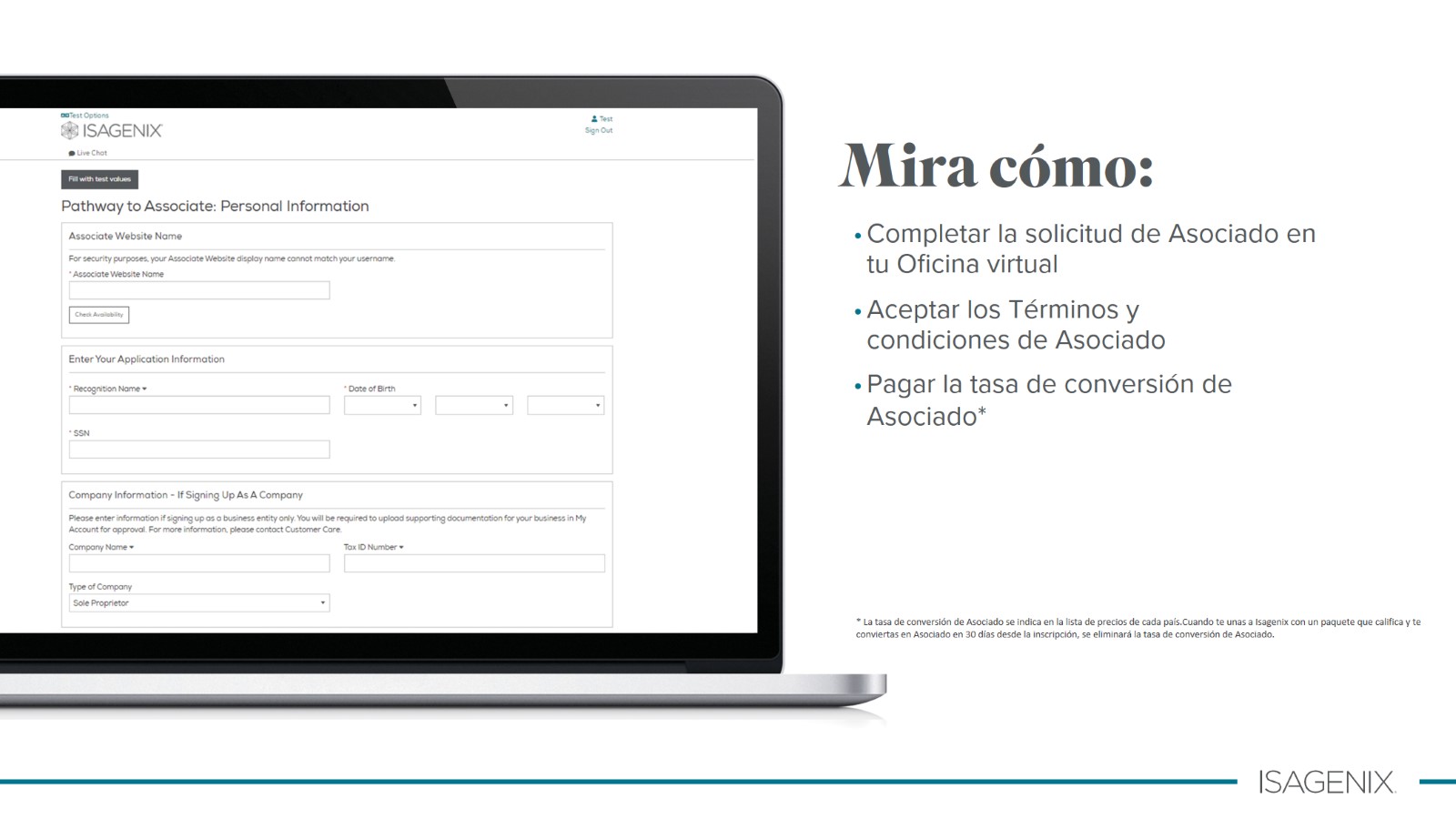 Mira cómo:
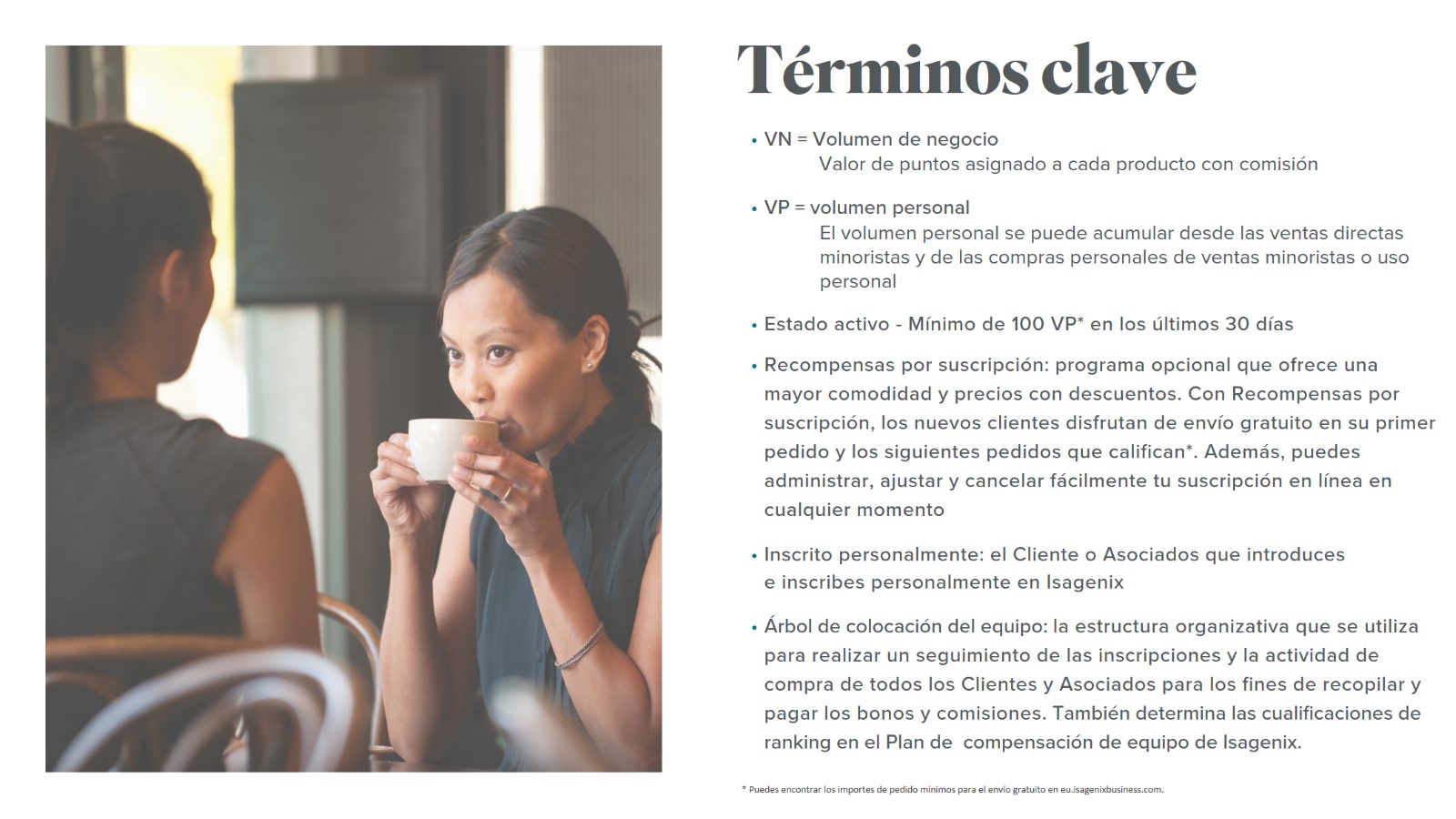 Términos clave
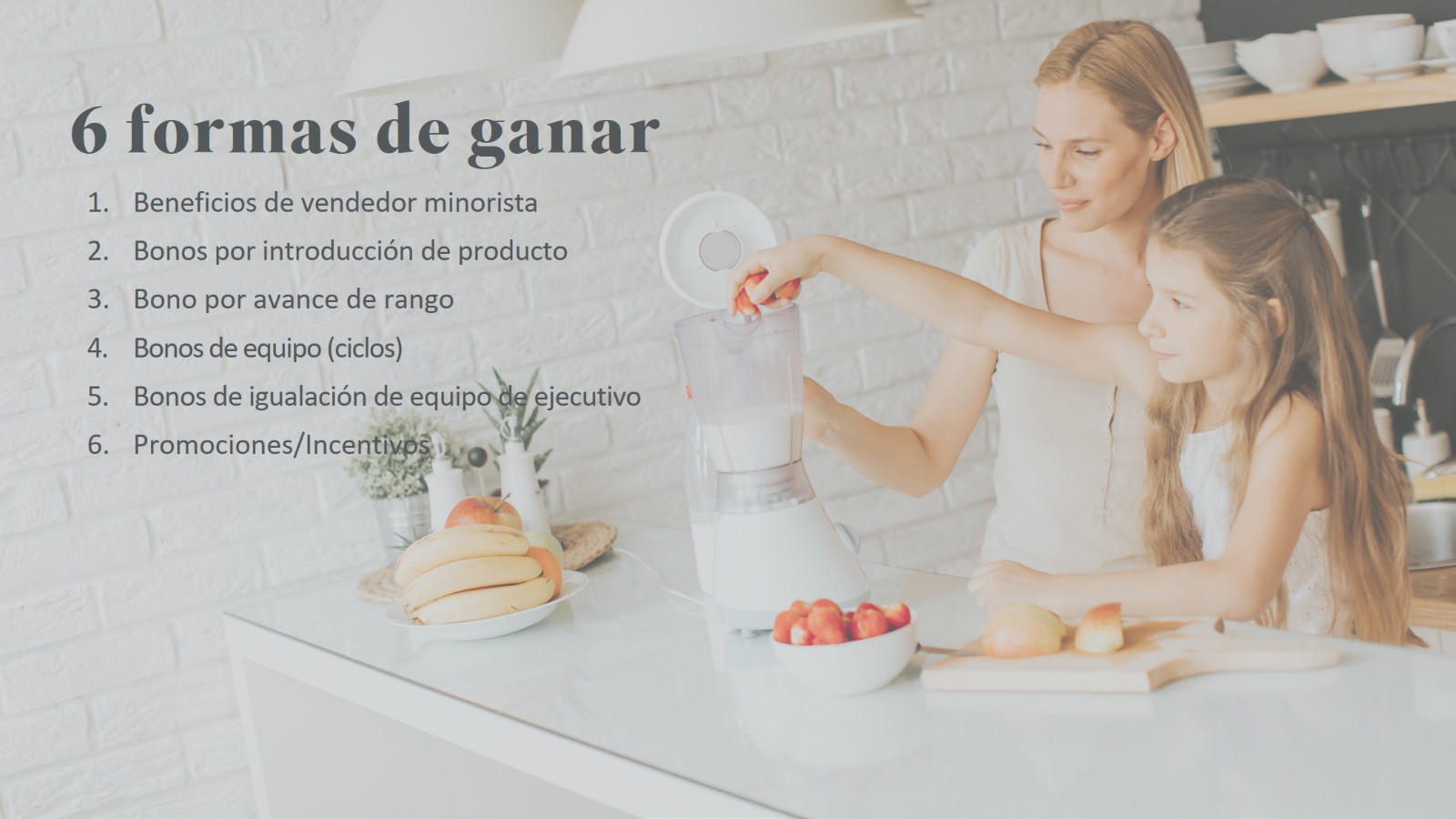 6 formas de ganar
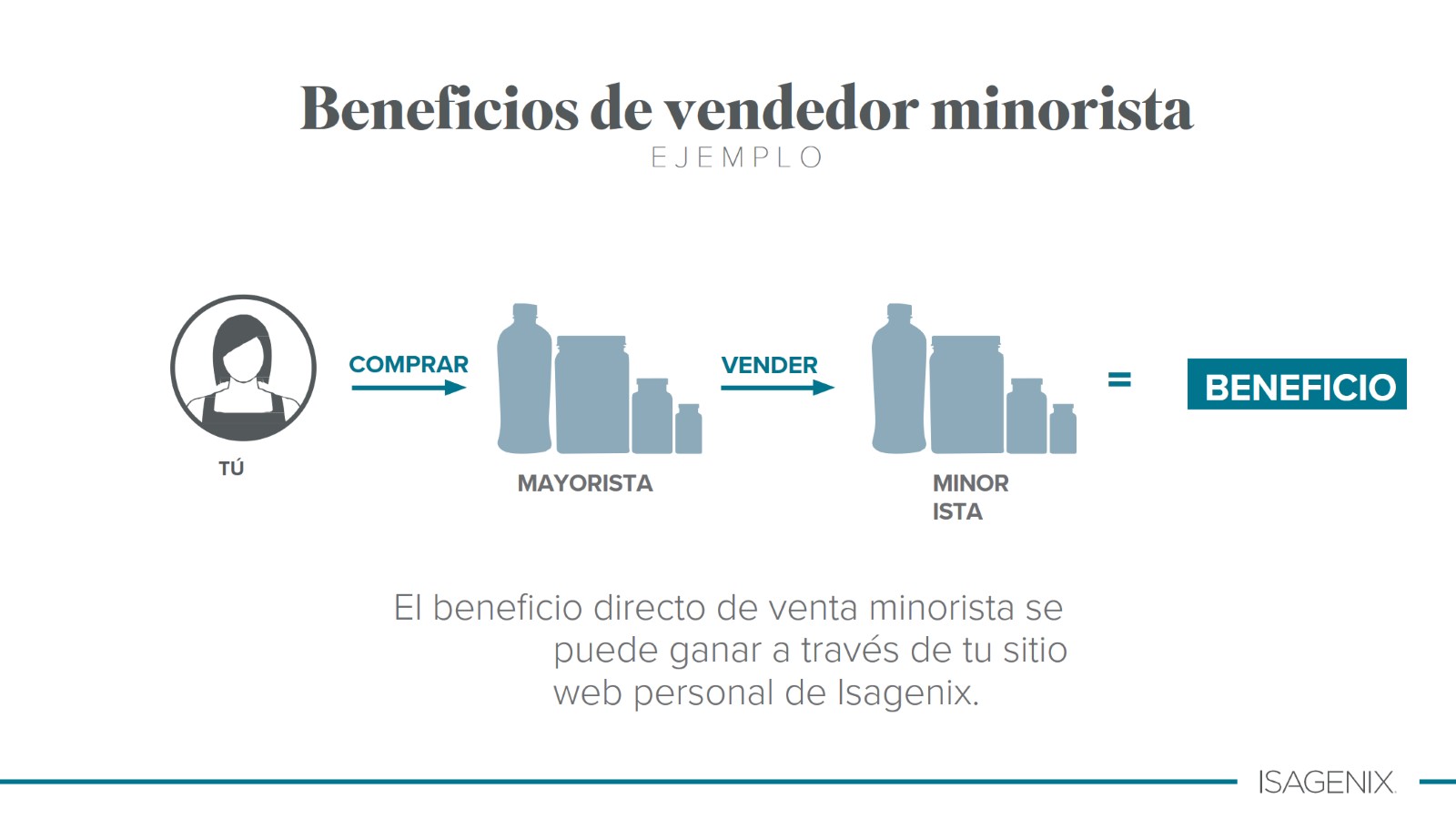 Beneficios de vendedor minorista
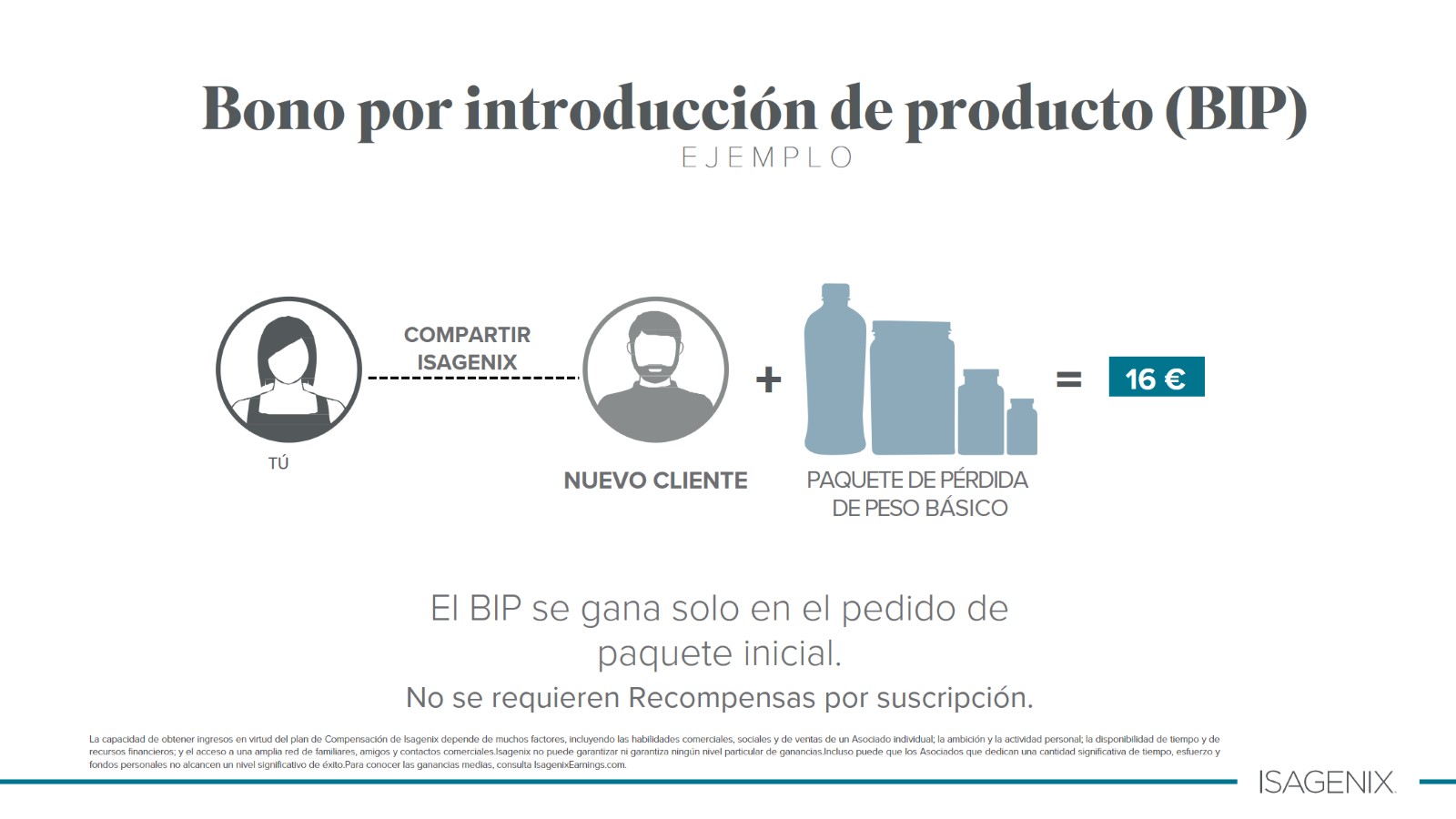 Bono por introducción de producto (BIP)
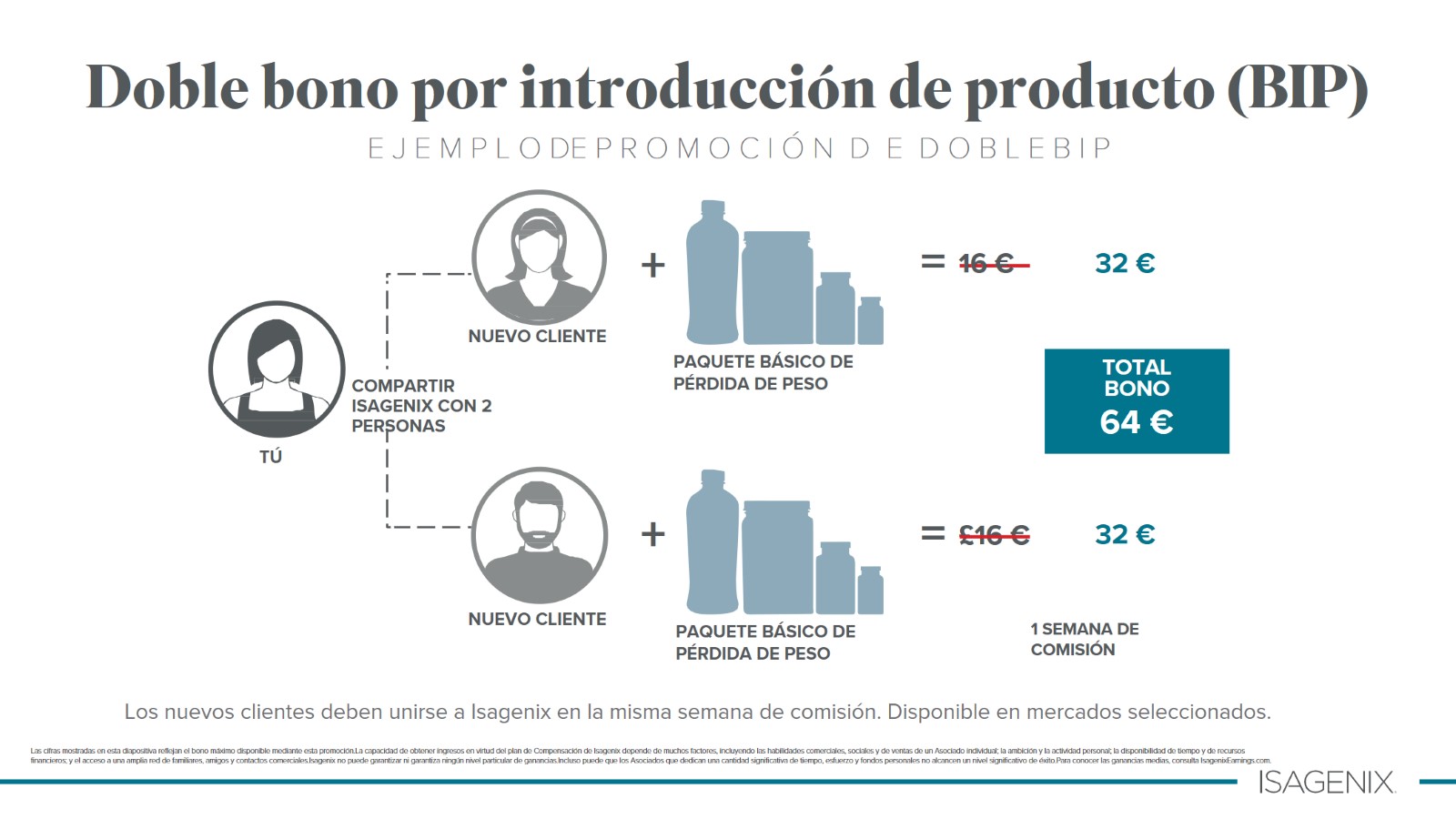 Doble bono por introducción de producto (BIP)
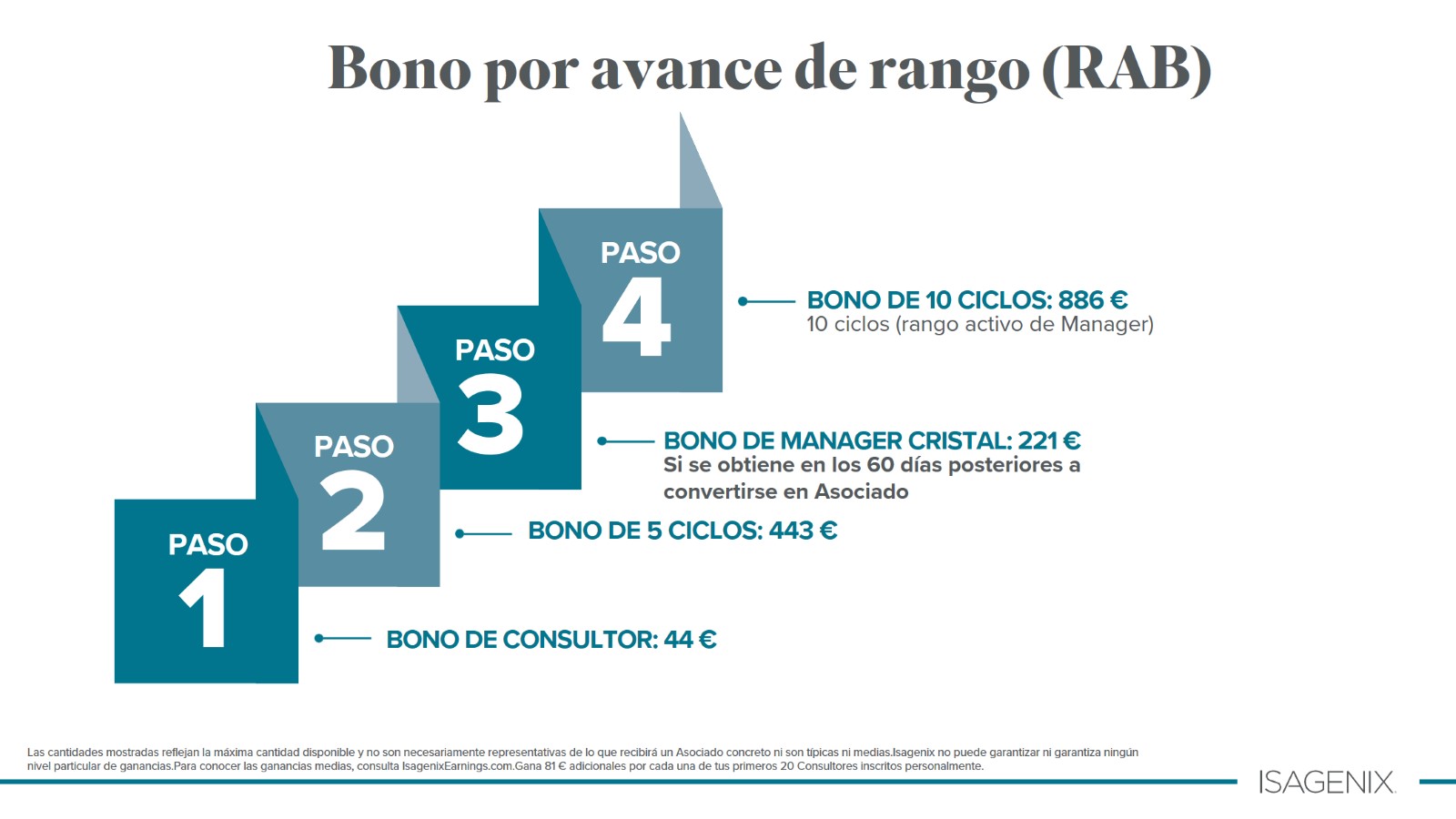 Bono por avance de rango (RAB)
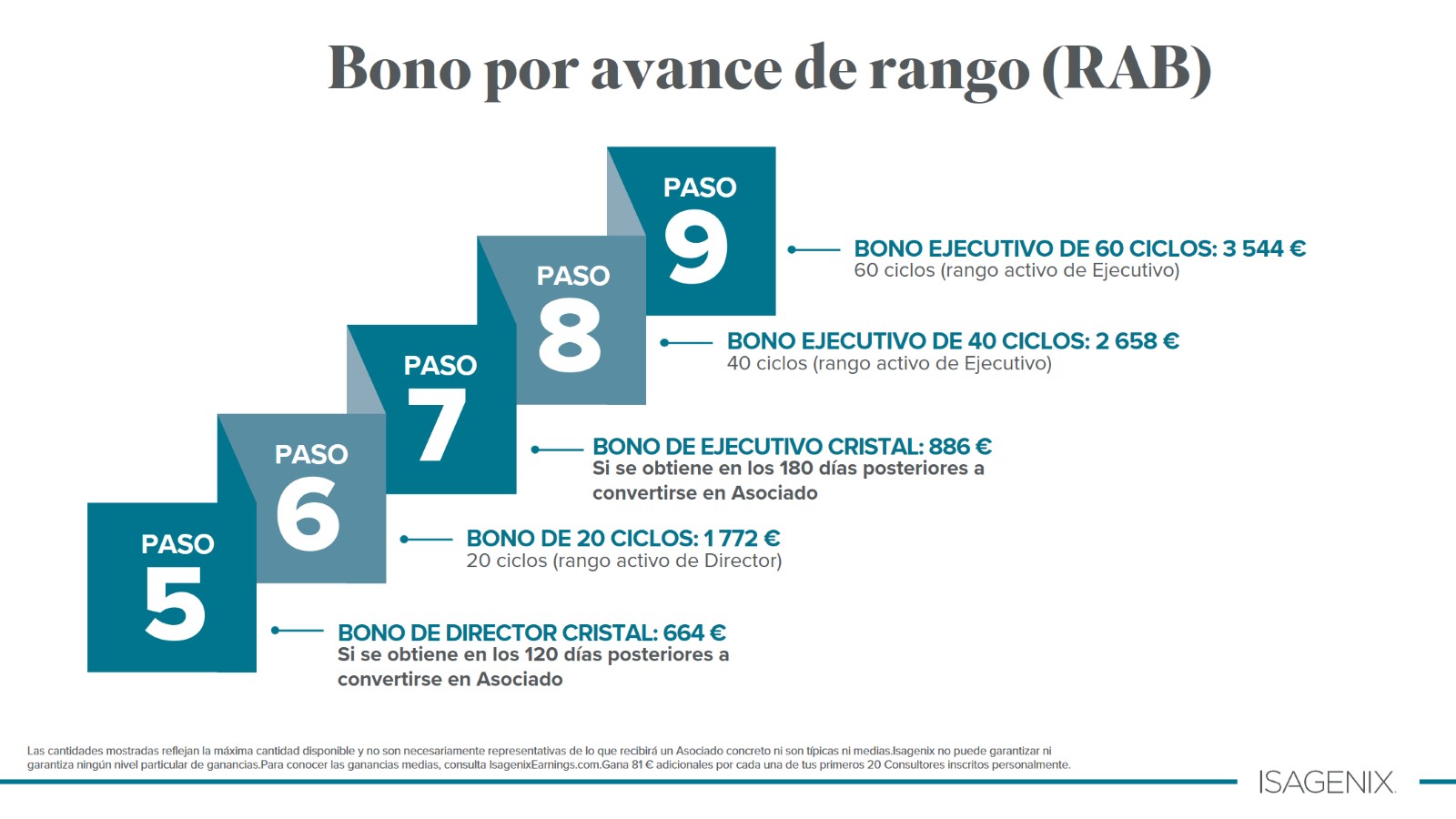 Bono por avance de rango (RAB)
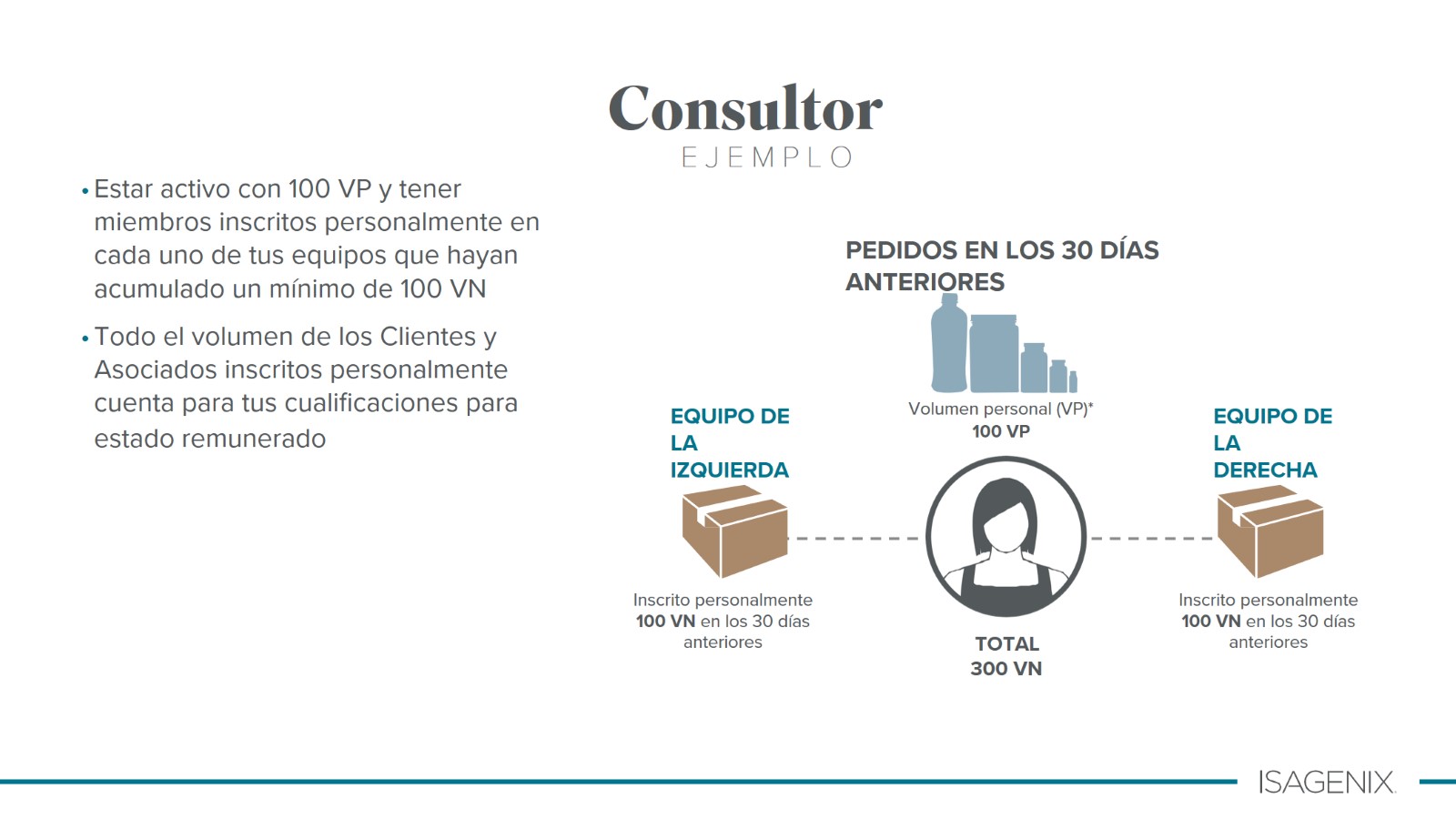 Consultor
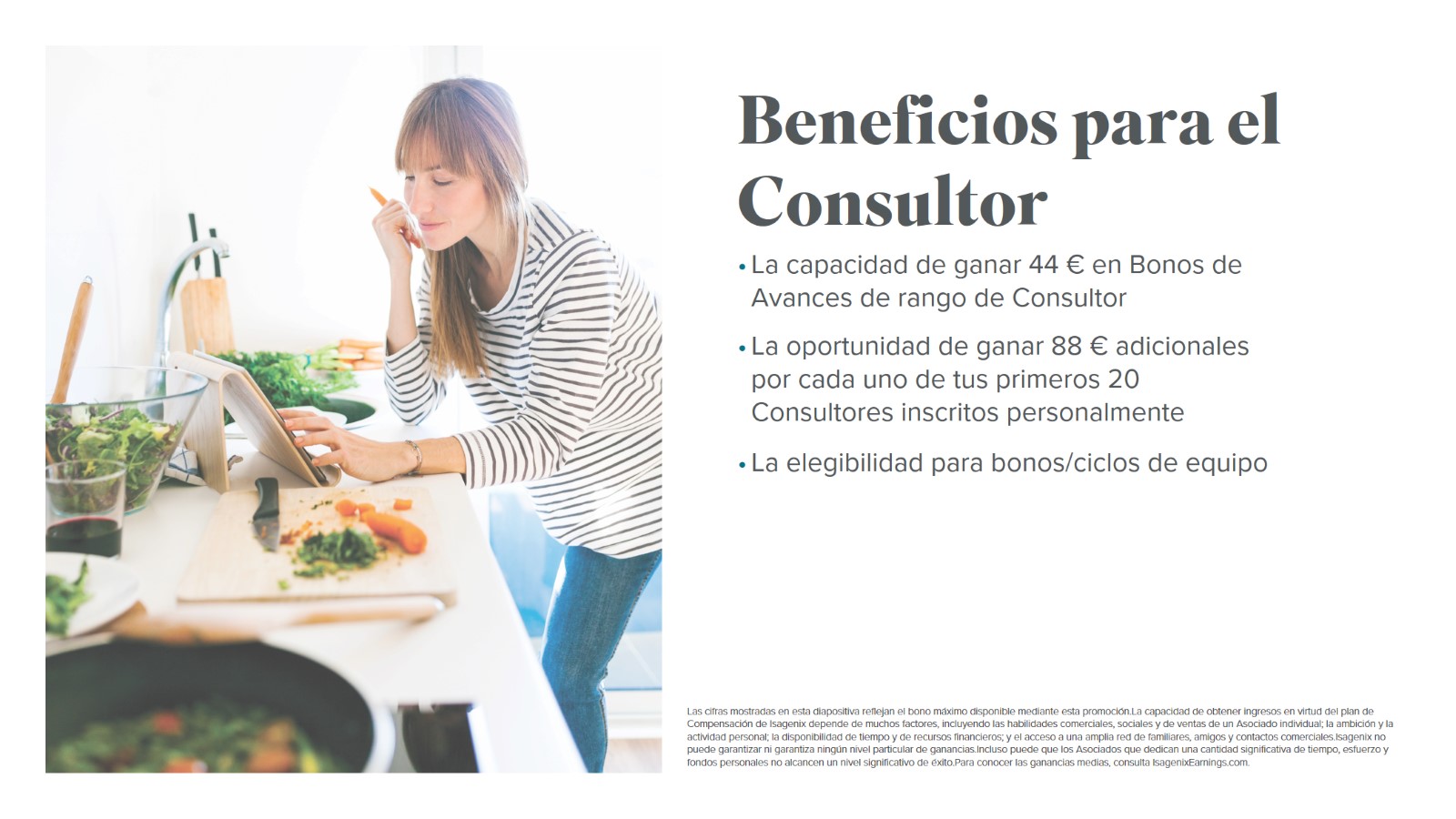 Beneficios para el Consultor
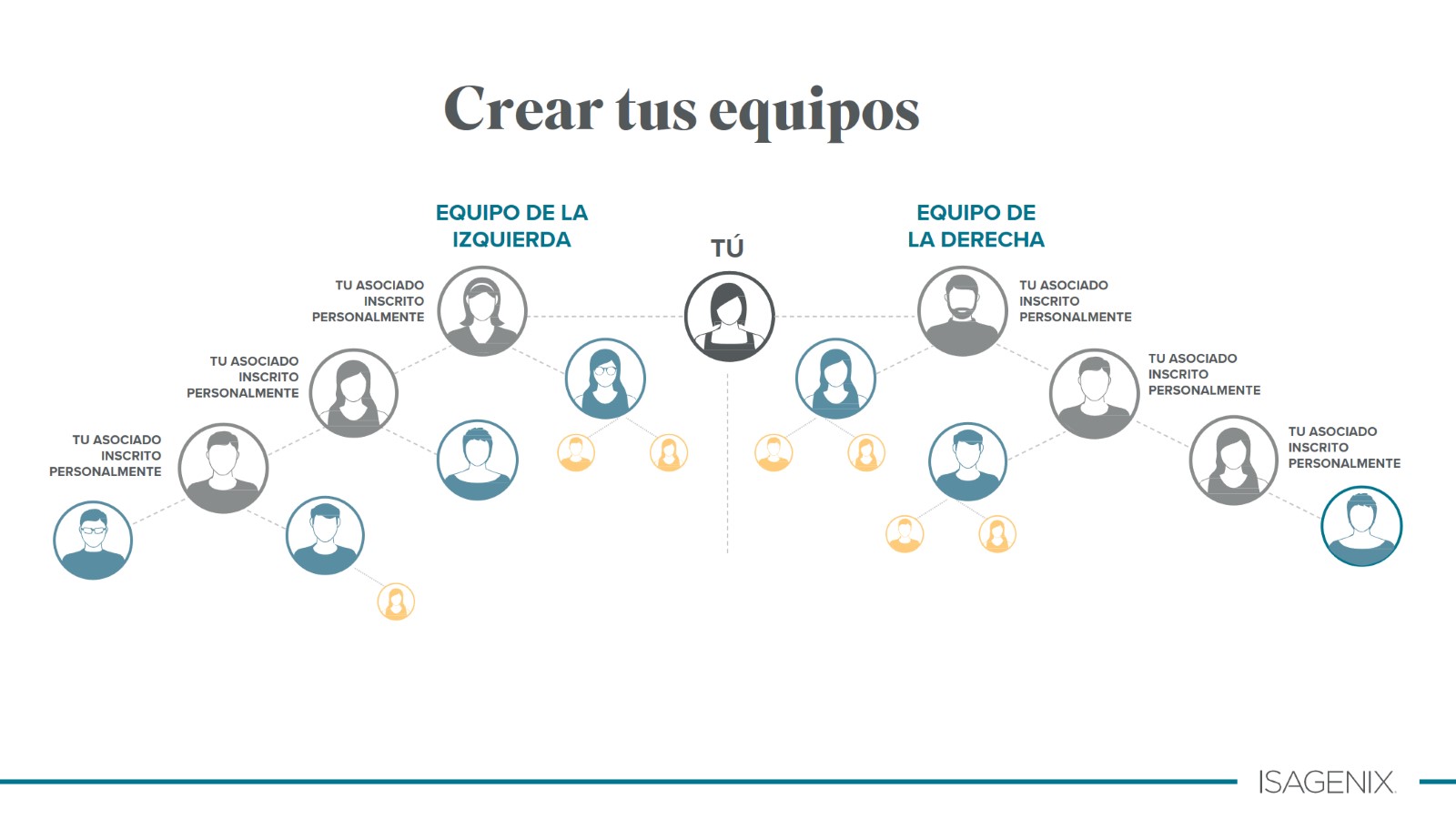 Crear tus equipos
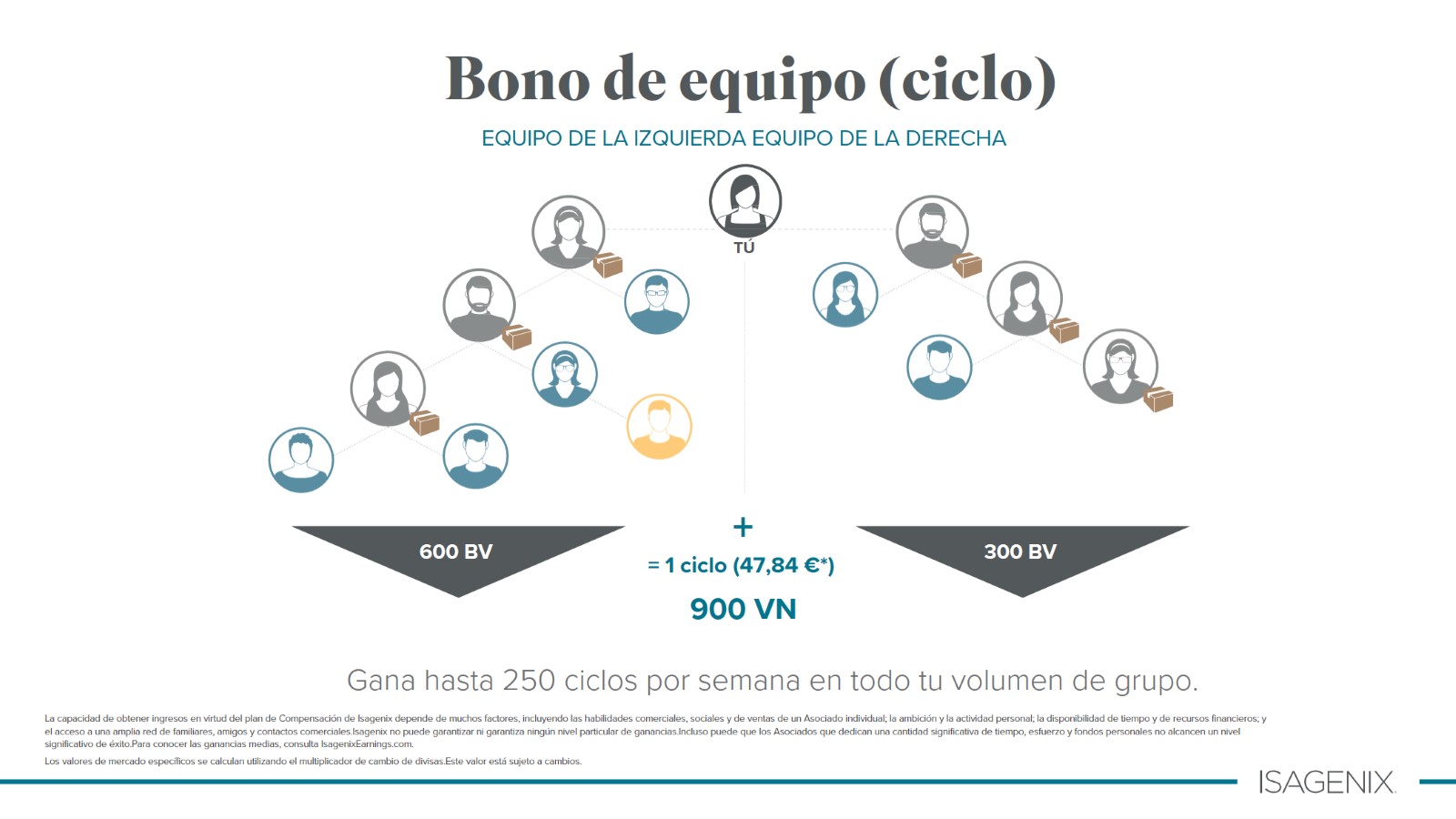 Bono de equipo (ciclo)
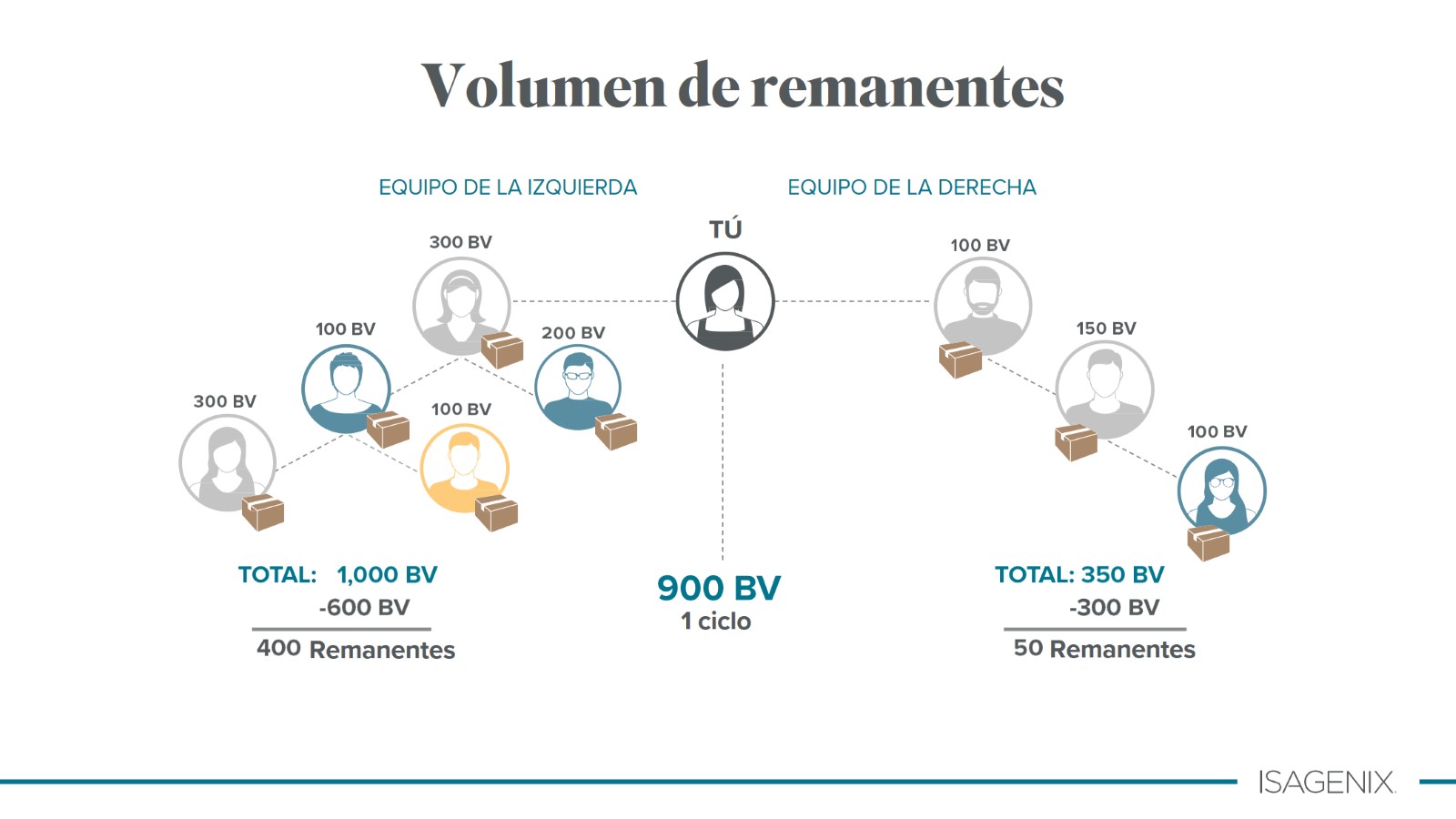 Volumen de remanentes
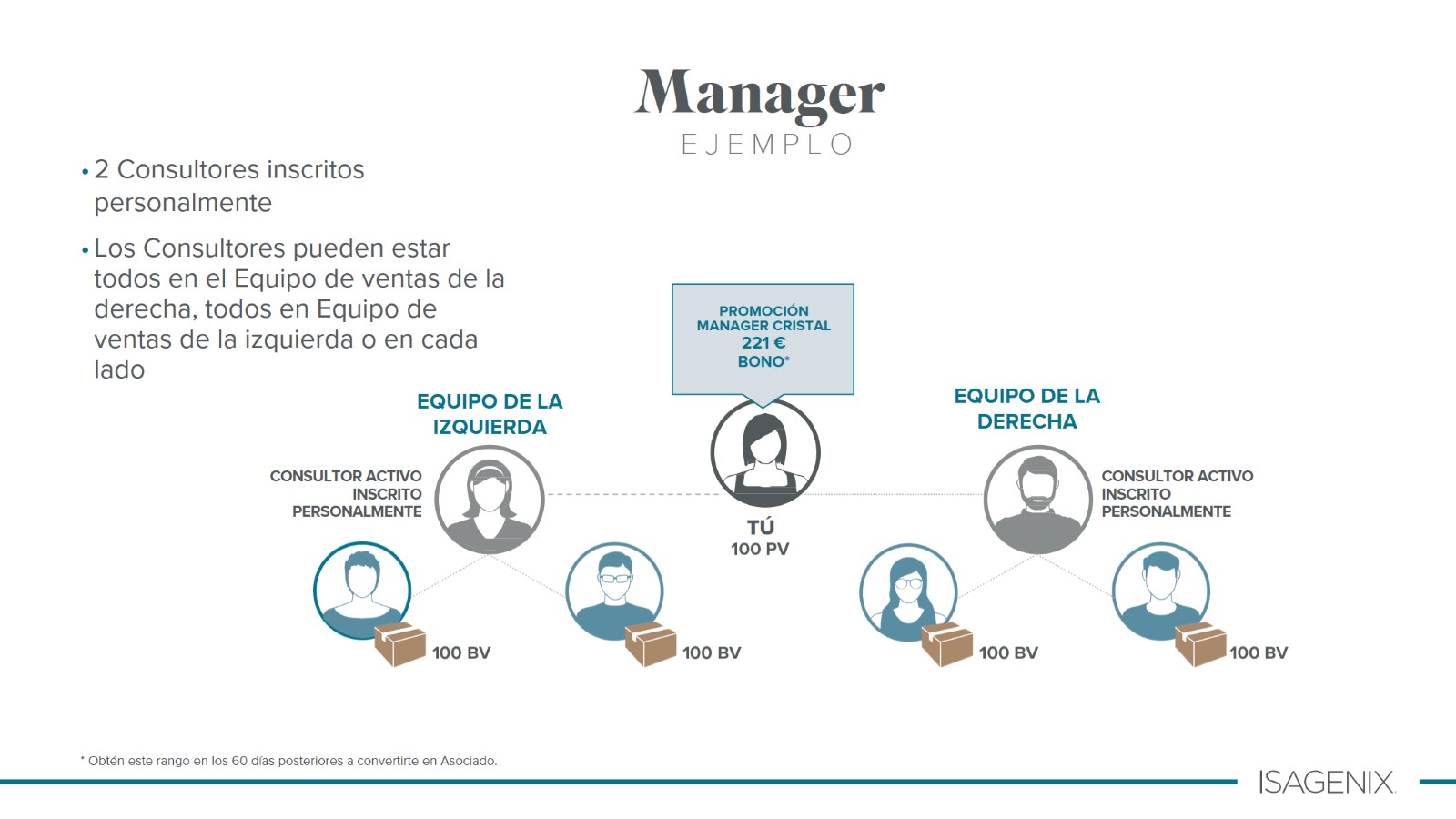 Manager
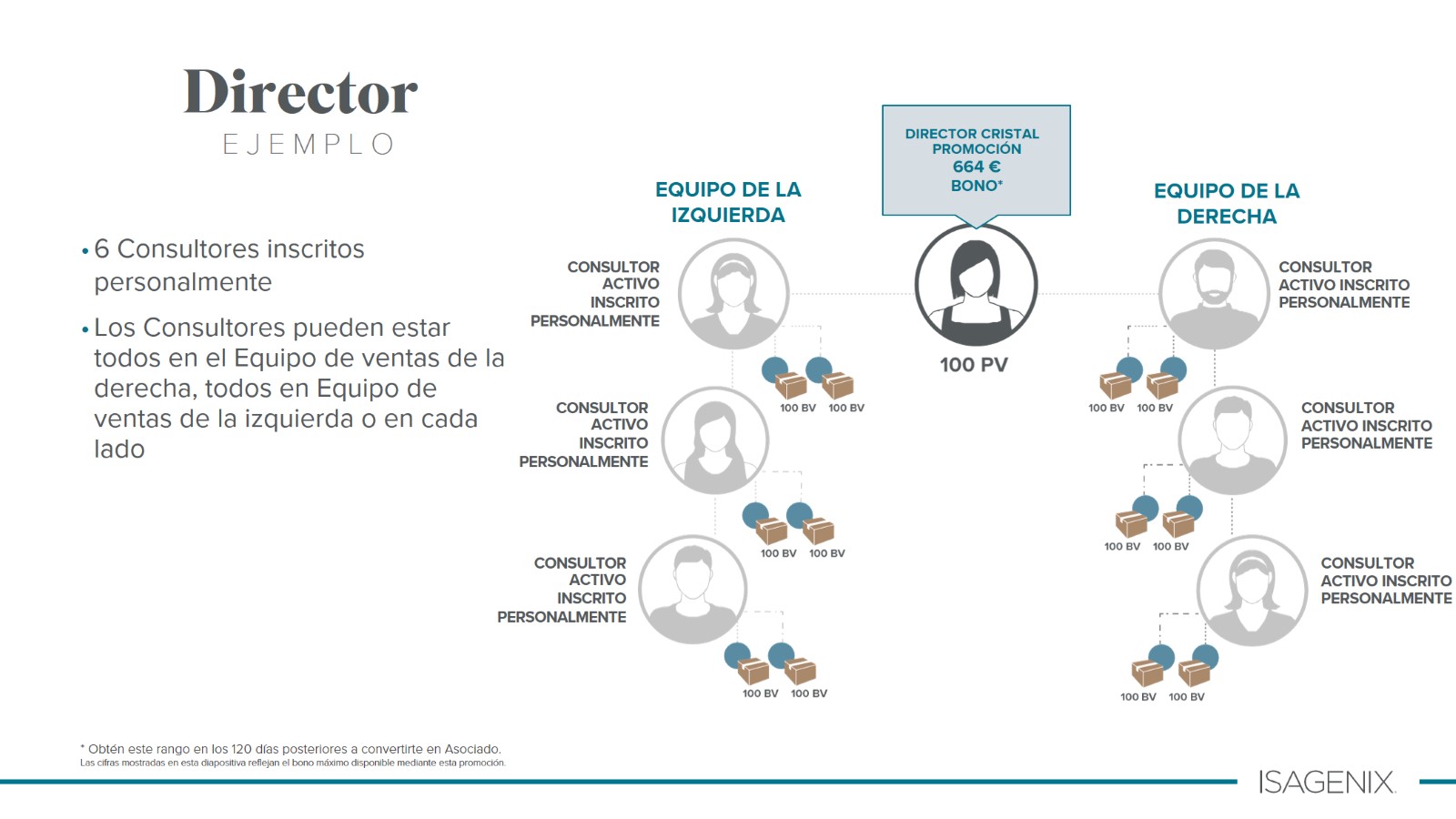 Director
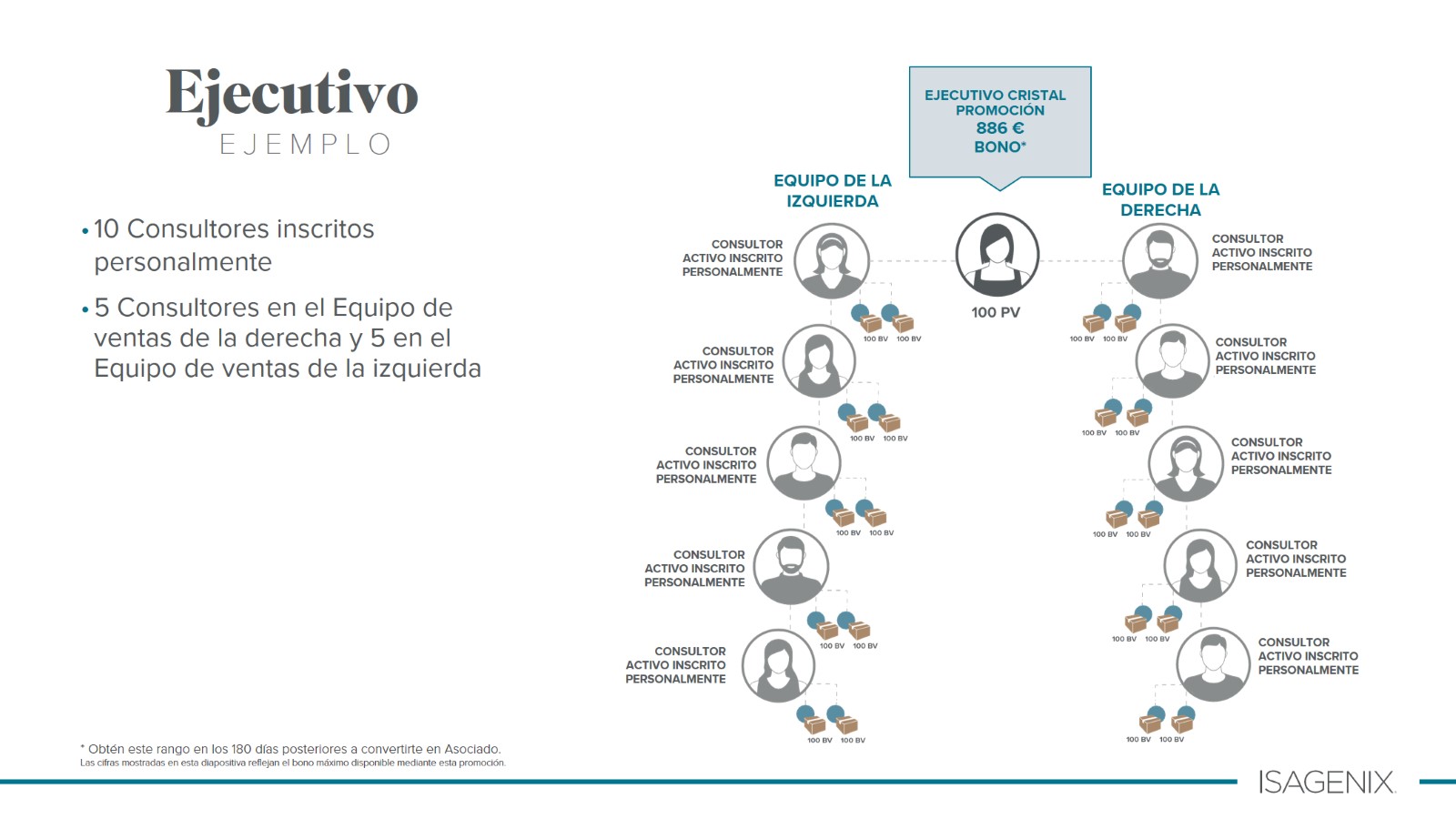 Ejecutivo
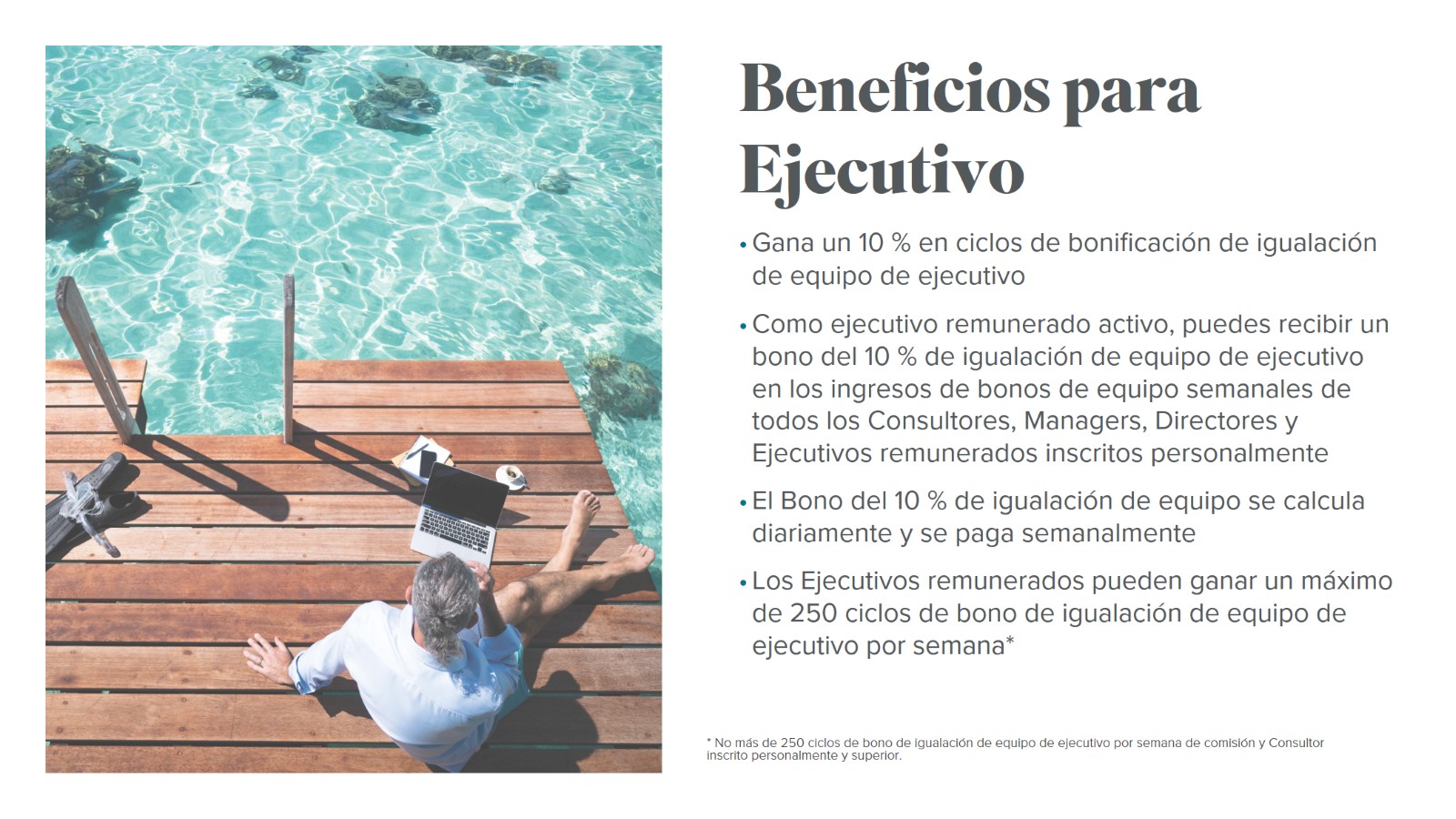 Beneficios para Ejecutivo
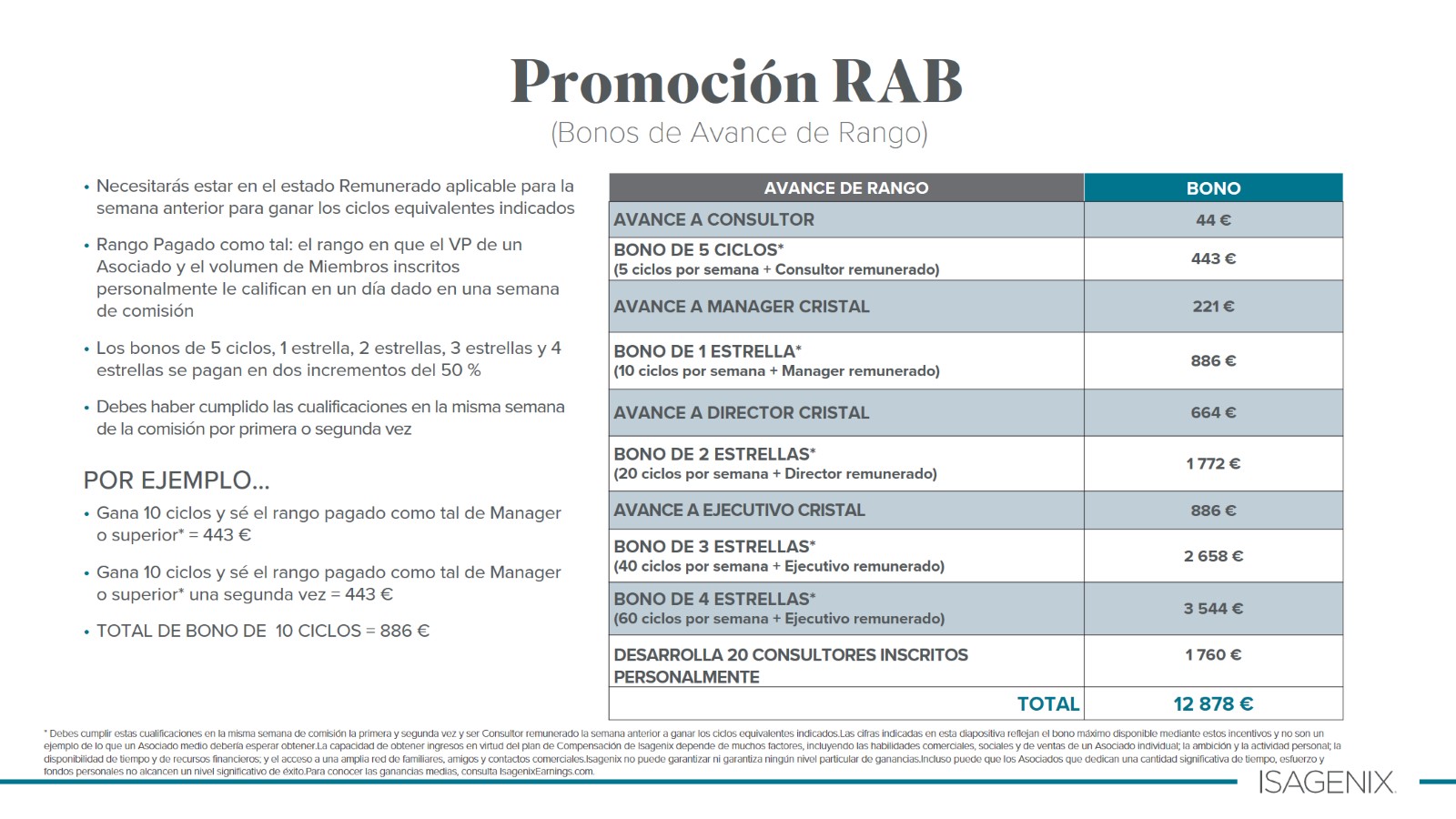 Promoción RAB
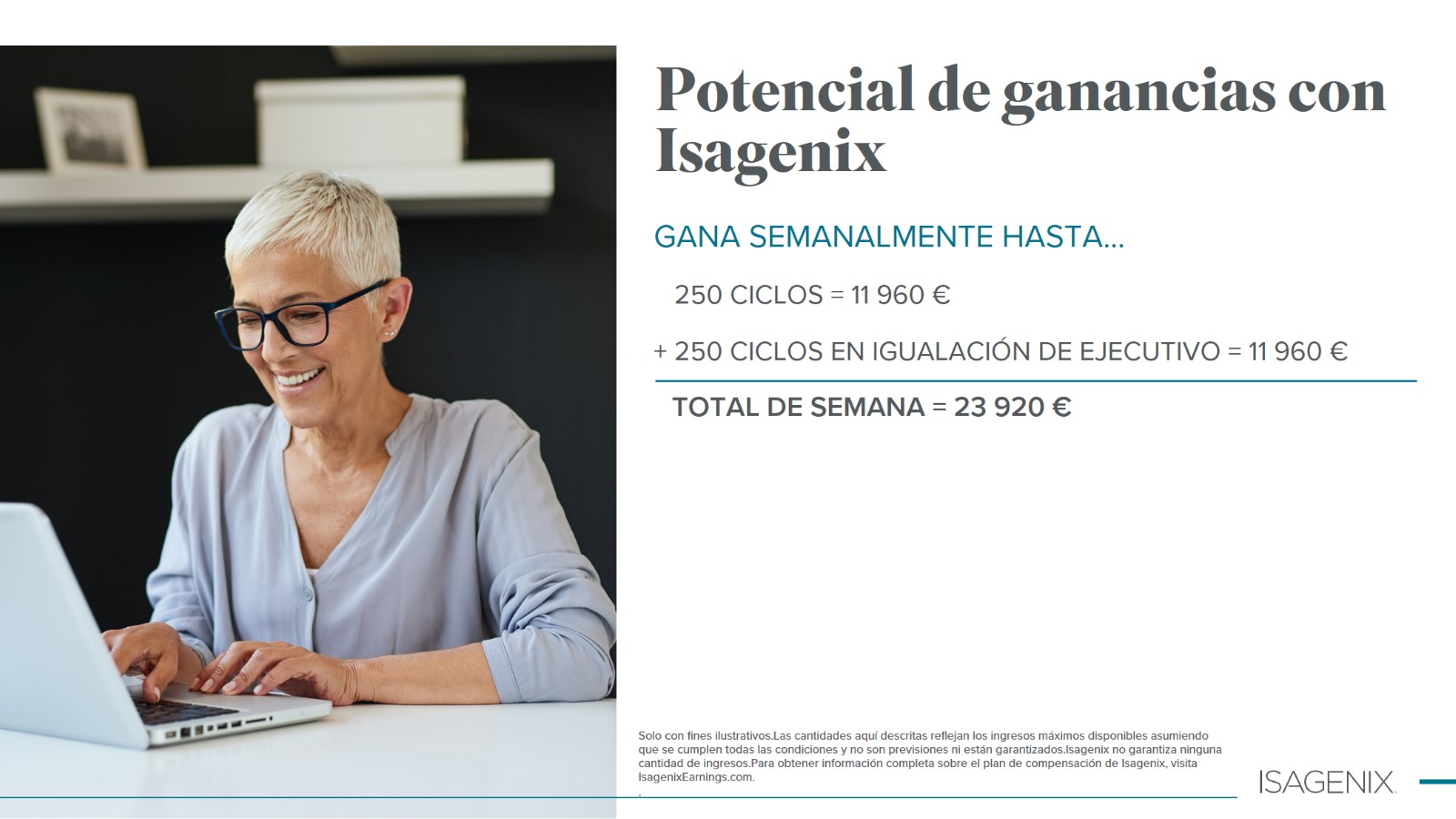 Potencial de ganancias con Isagenix
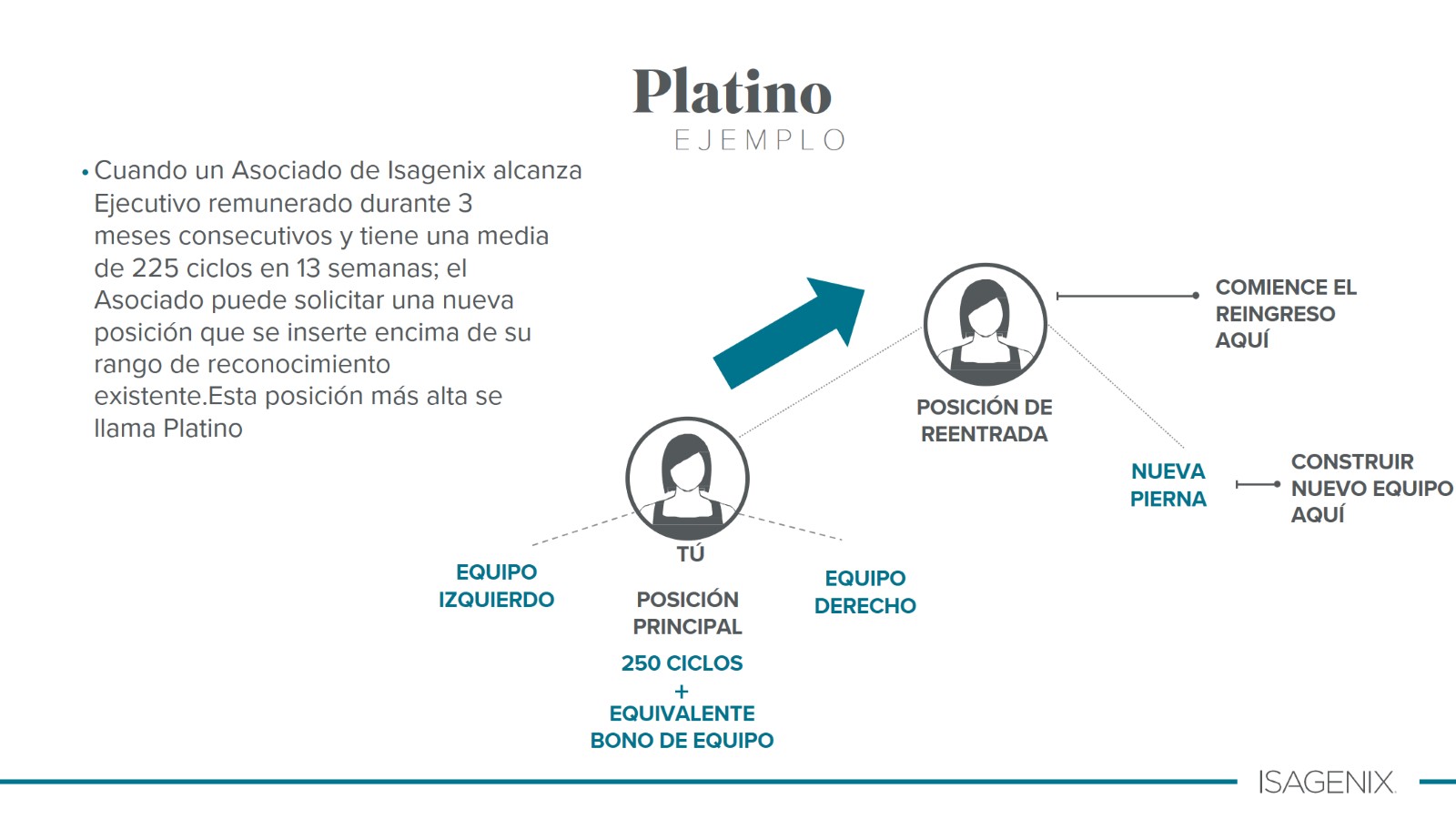 Platino
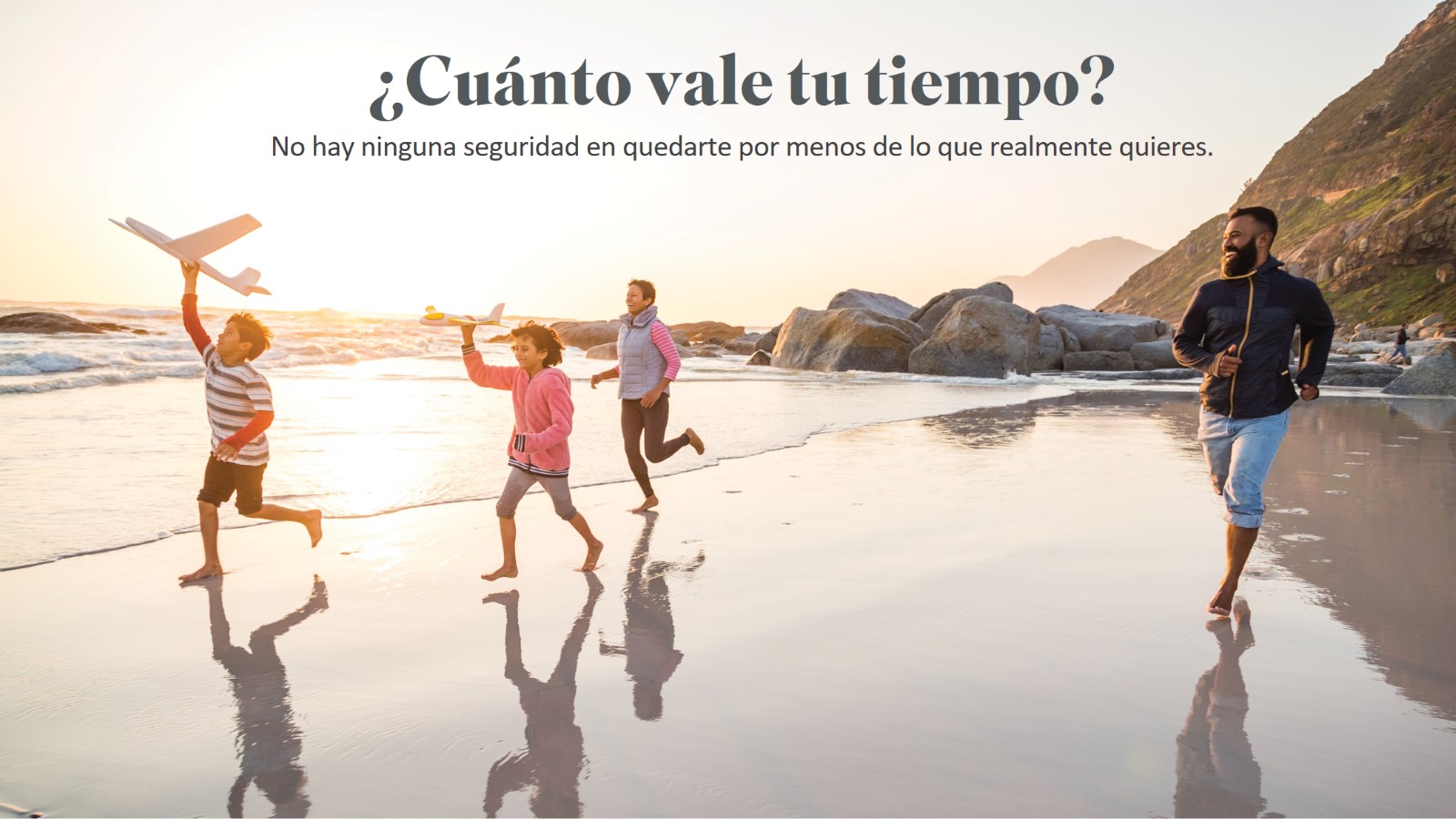 ¿Cuánto vale tu tiempo?
No hay ninguna seguridad en quedarte por menos de lo que realmente quieres.
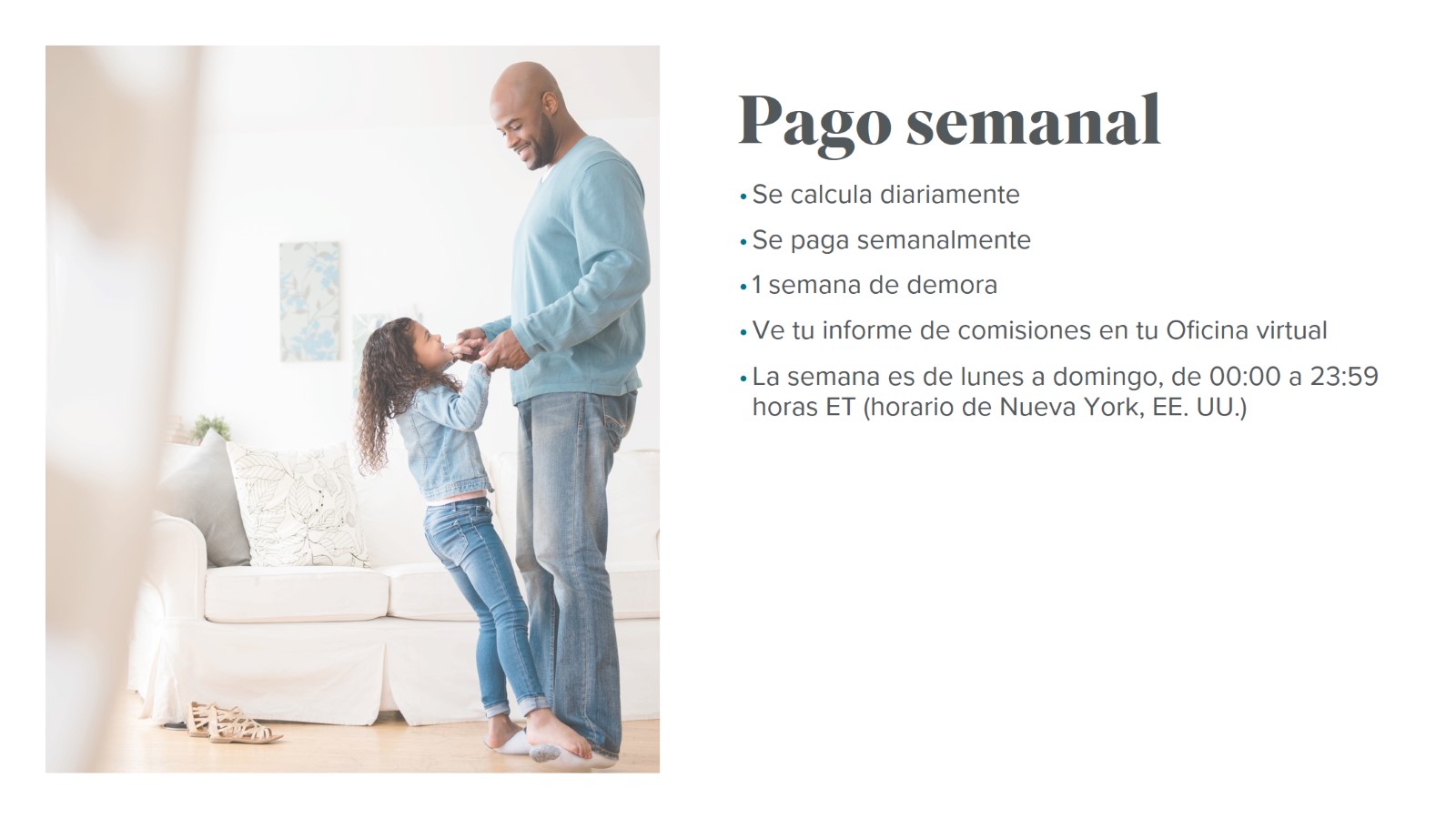 Pago semanal
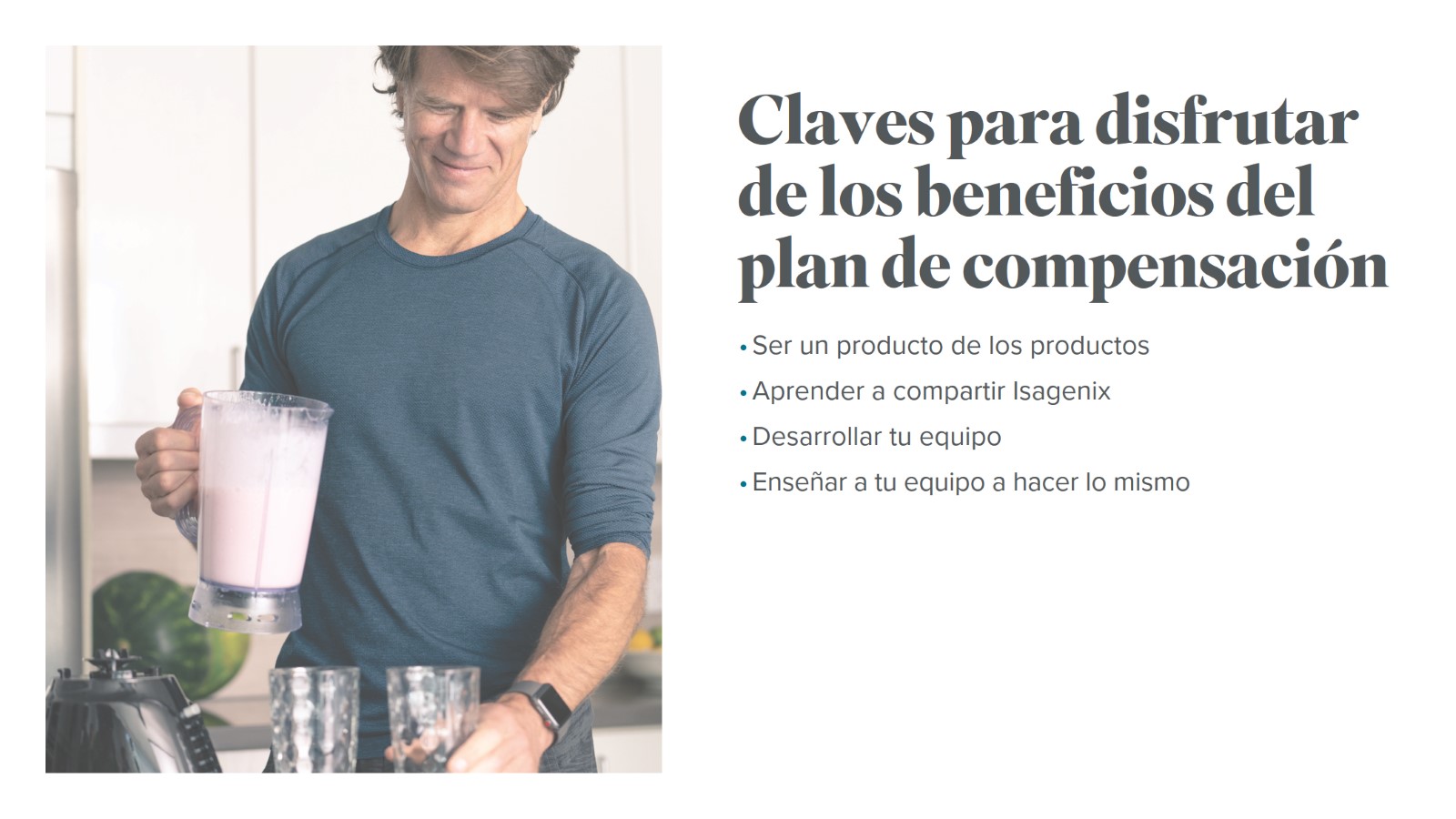 Claves para disfrutar de los beneficios del plan de compensación